Discoveries and Inventions of                                   Benjamin Franklin
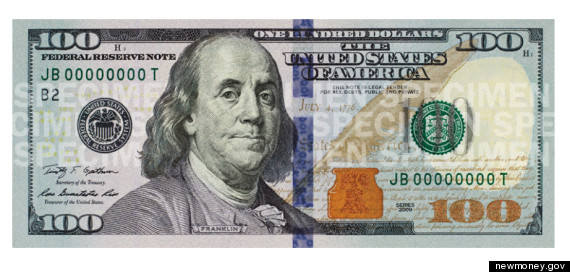 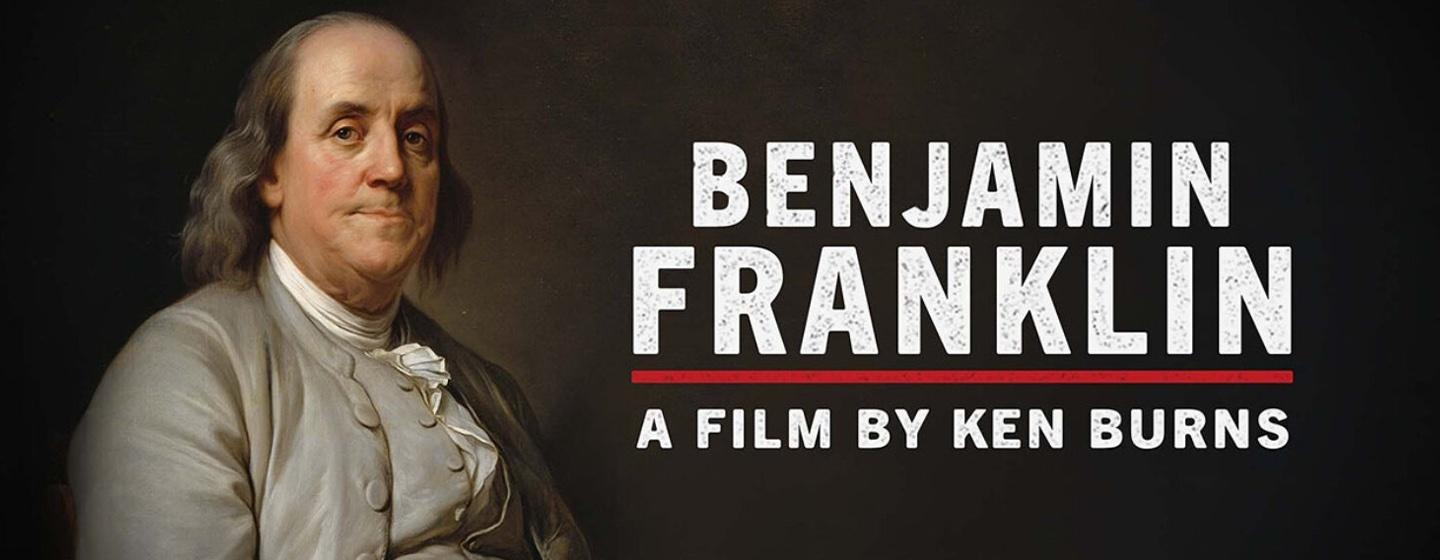 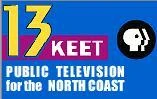 January 6, 1706] – April 17, 1790
Writer
       Statesman
                   Diplomat 
                             Printer
                                     Publisher and political philosopher
                         Scientist & Inventor
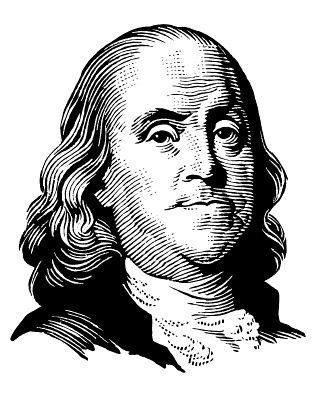 An early inventor of the idea of the colonies joining together   The Pennsylvania Gazette on May 9, 1754
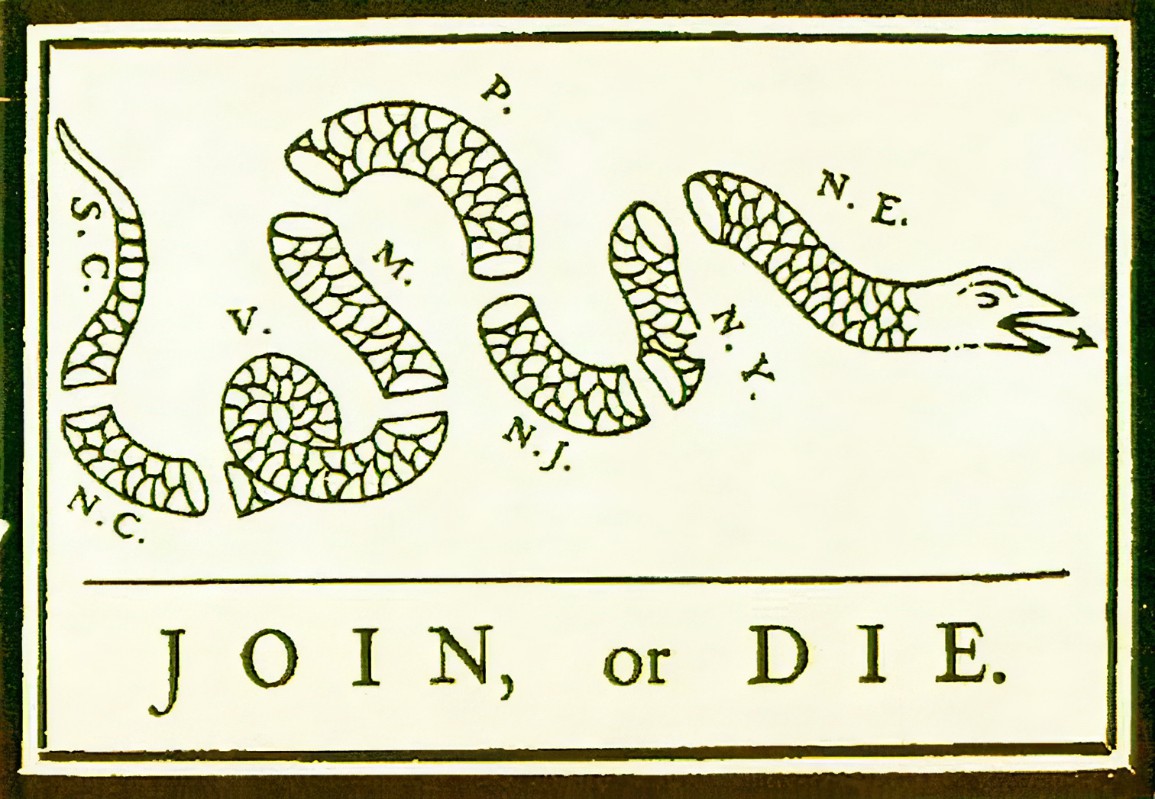 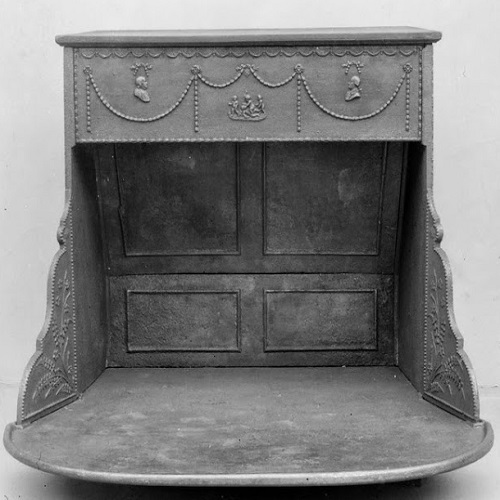 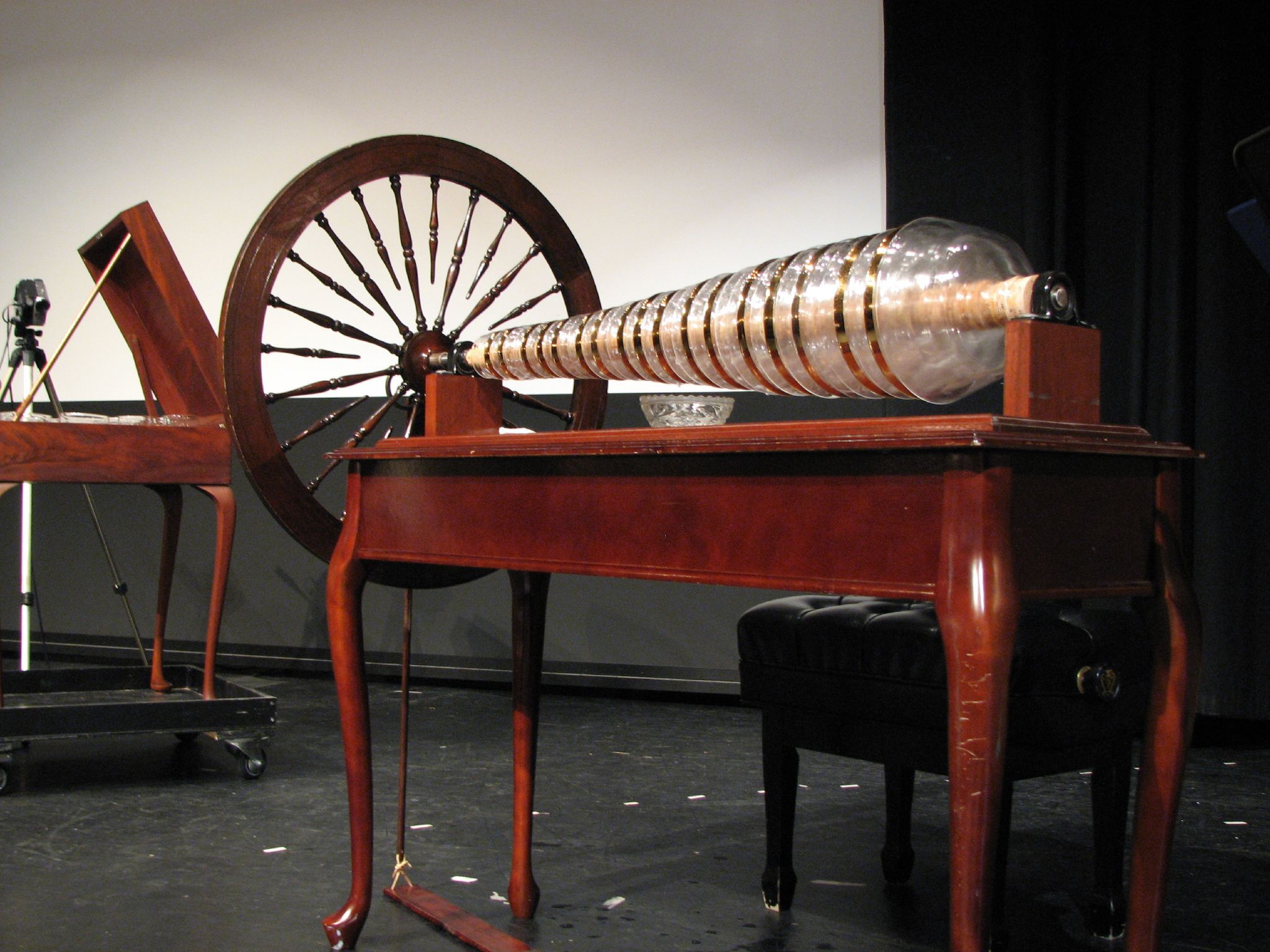 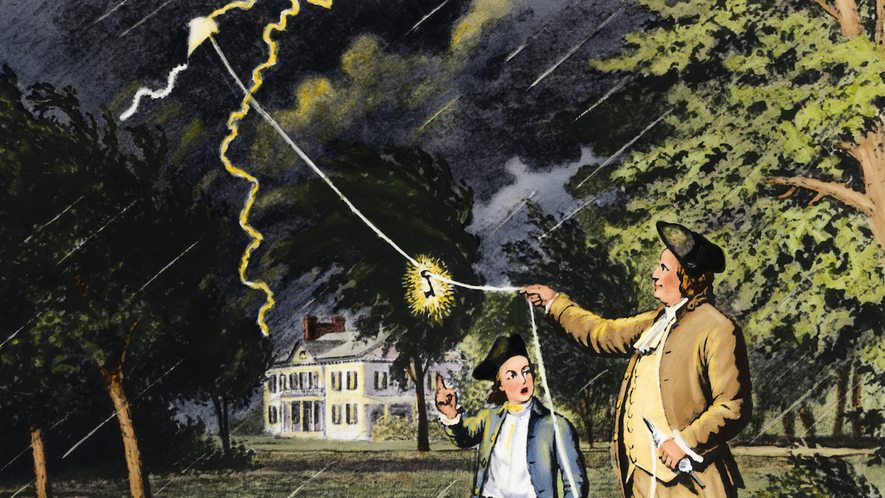 The Lightning Rod
Armonica
Franklin Stove
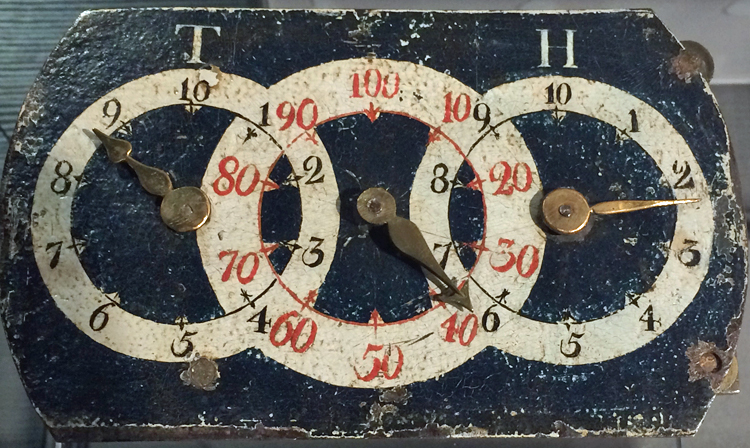 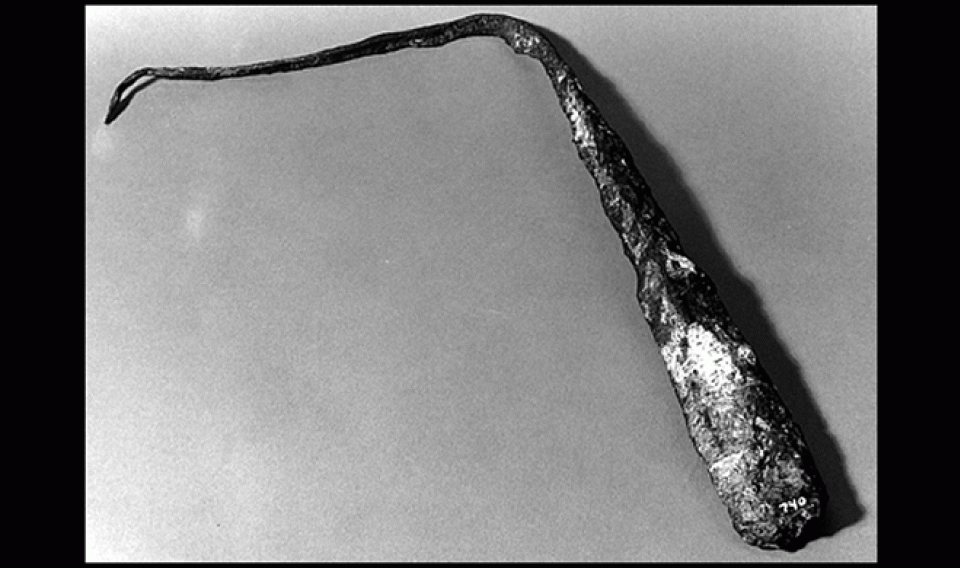 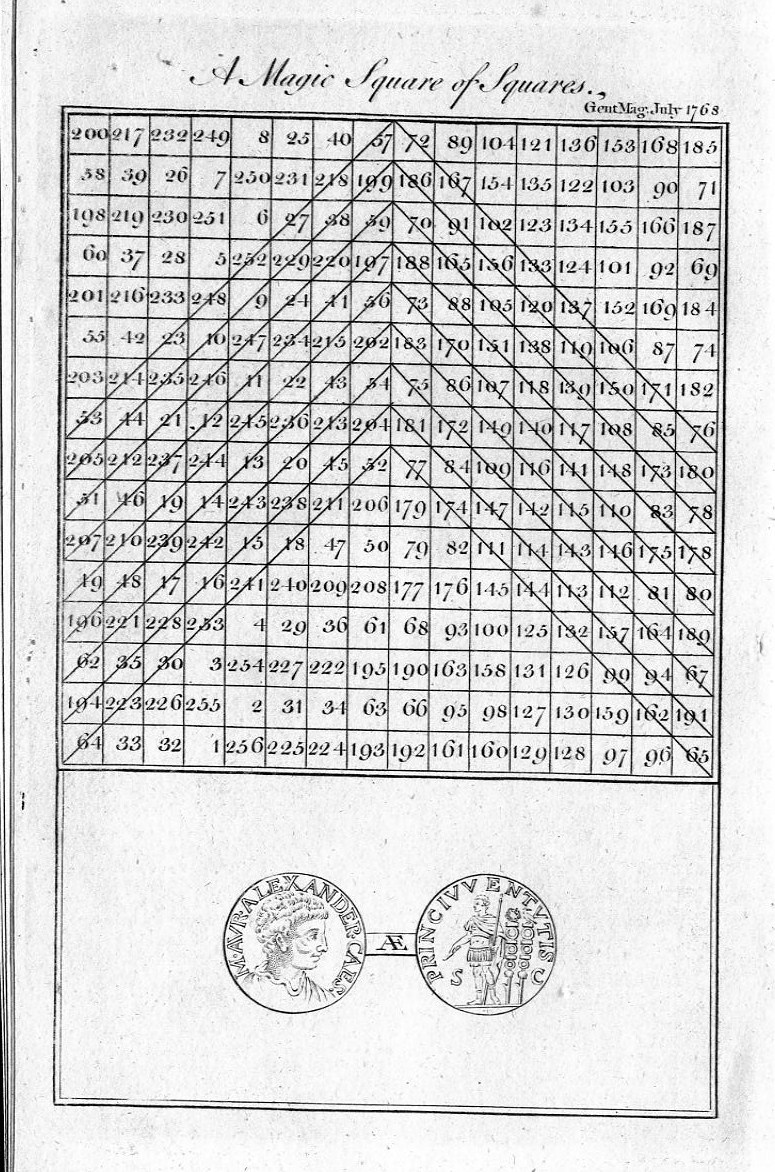 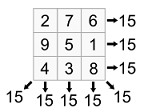 Odometer
Magic Squares
Double Spectacles aka Bifocals
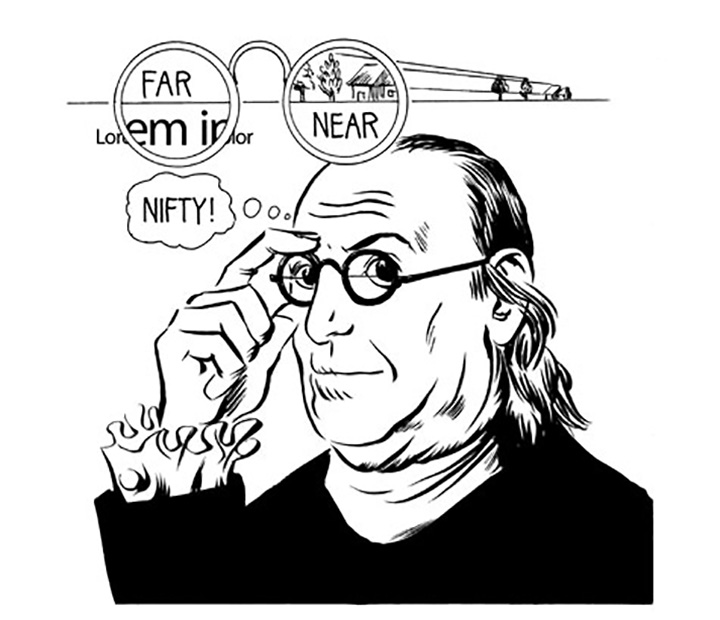 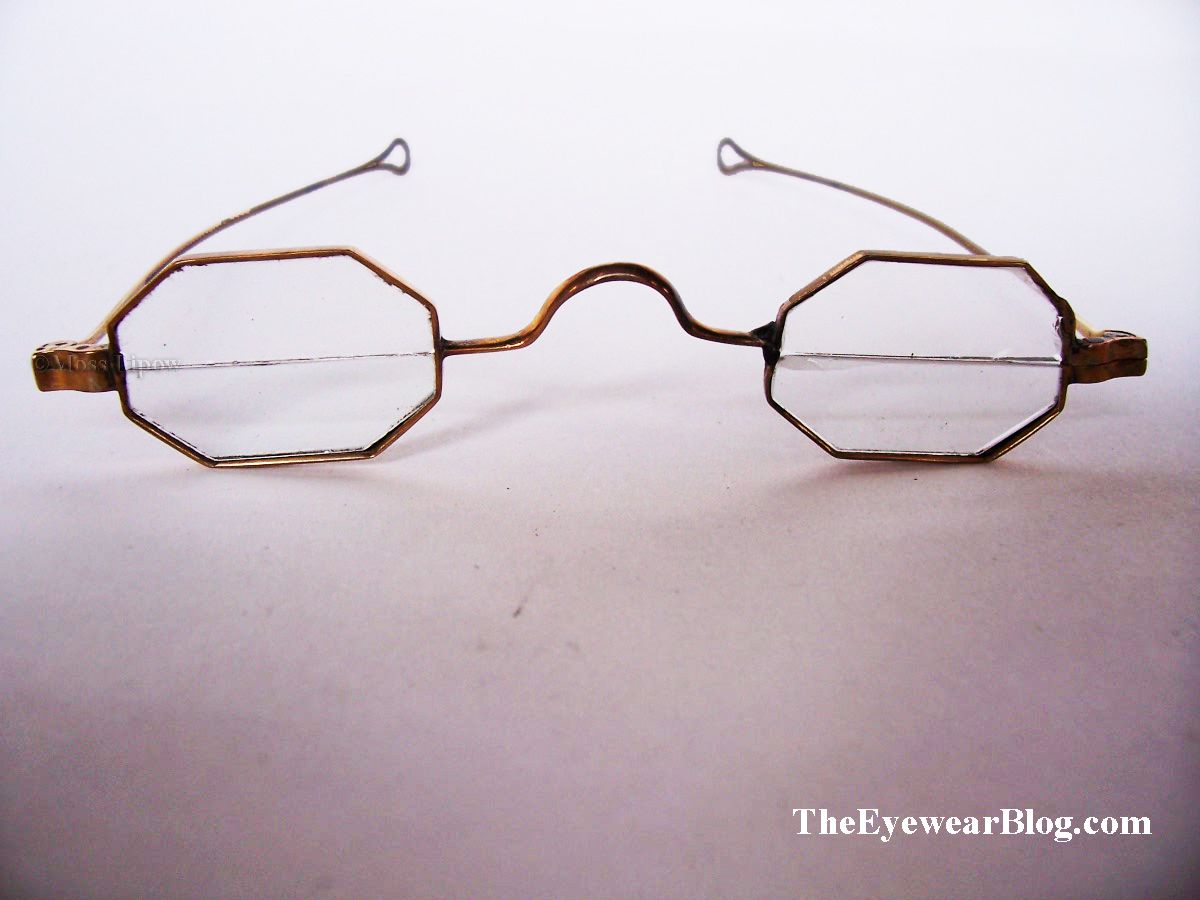 Double Spectacles
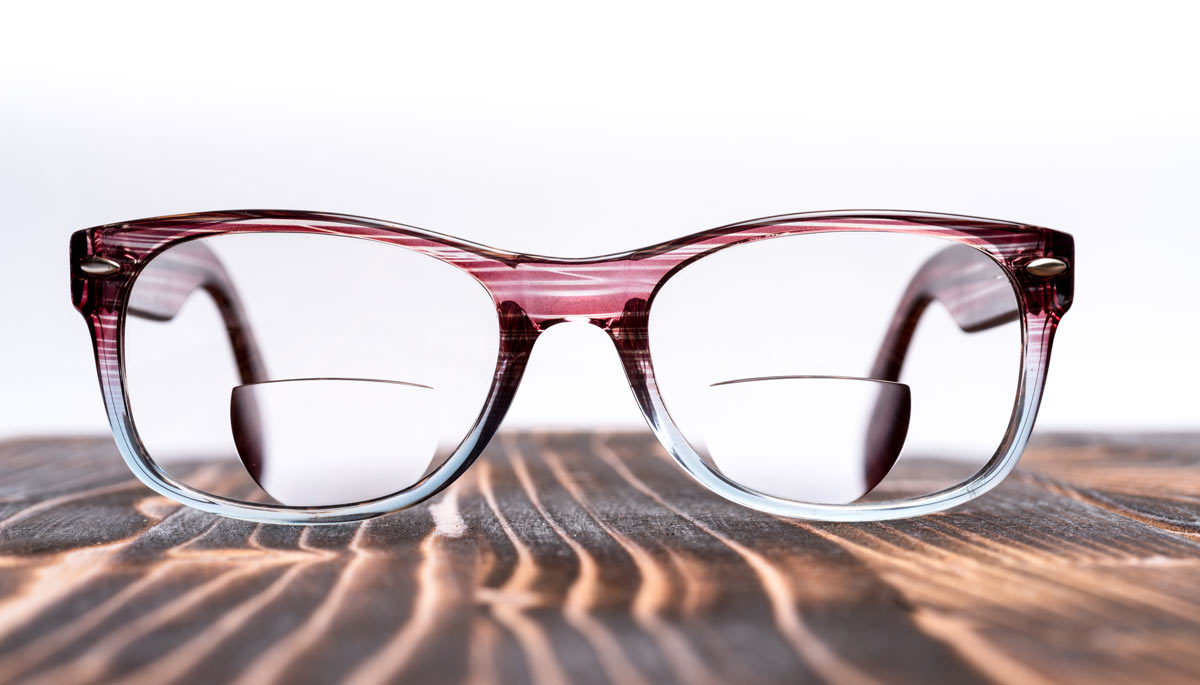 Modern Bifocals
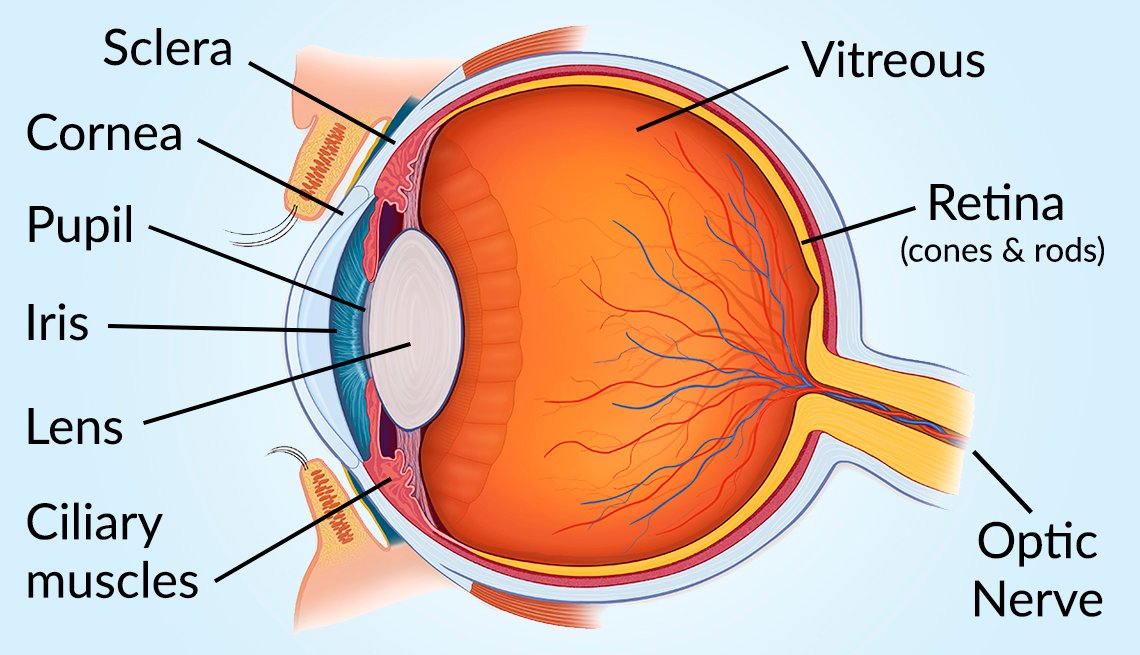 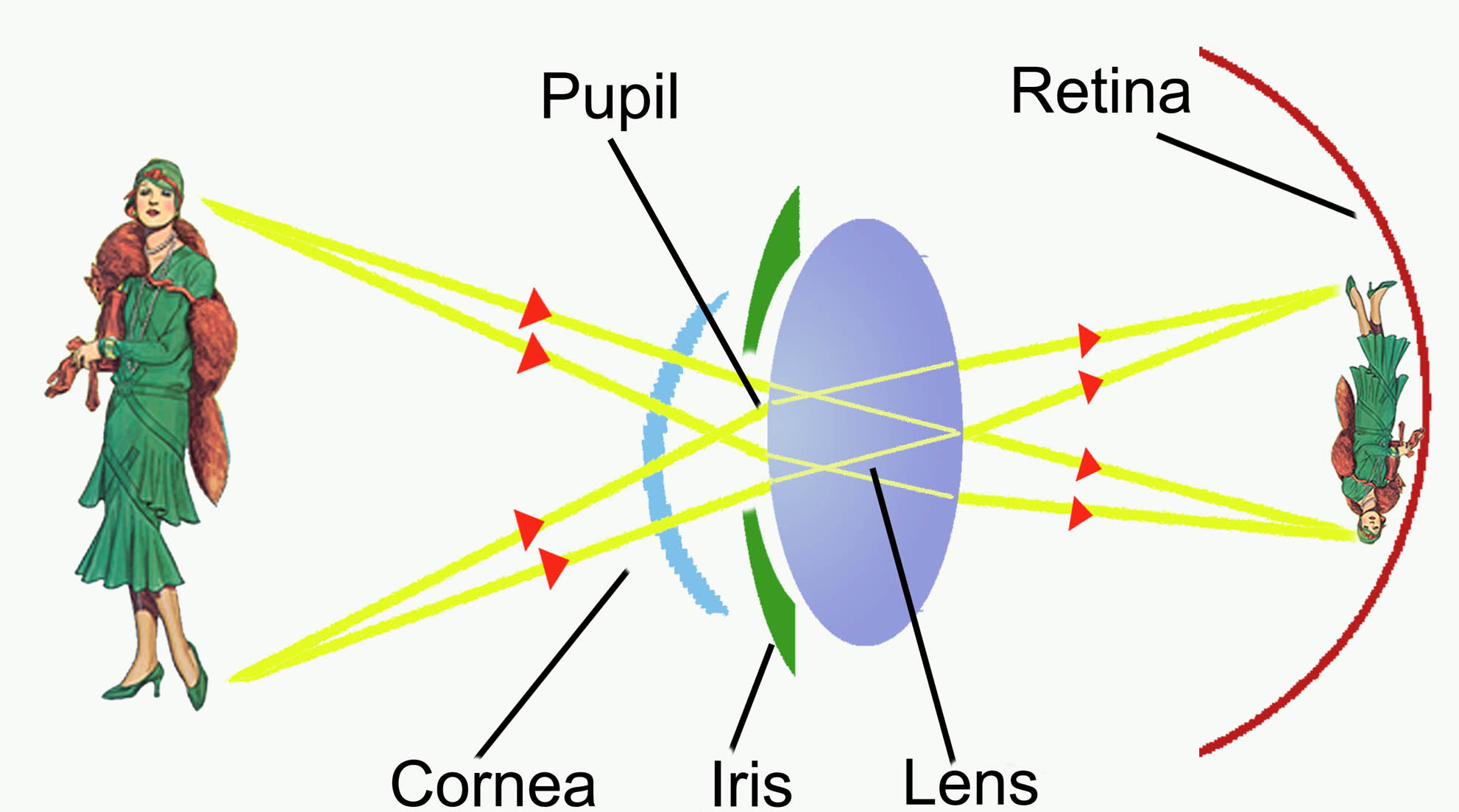 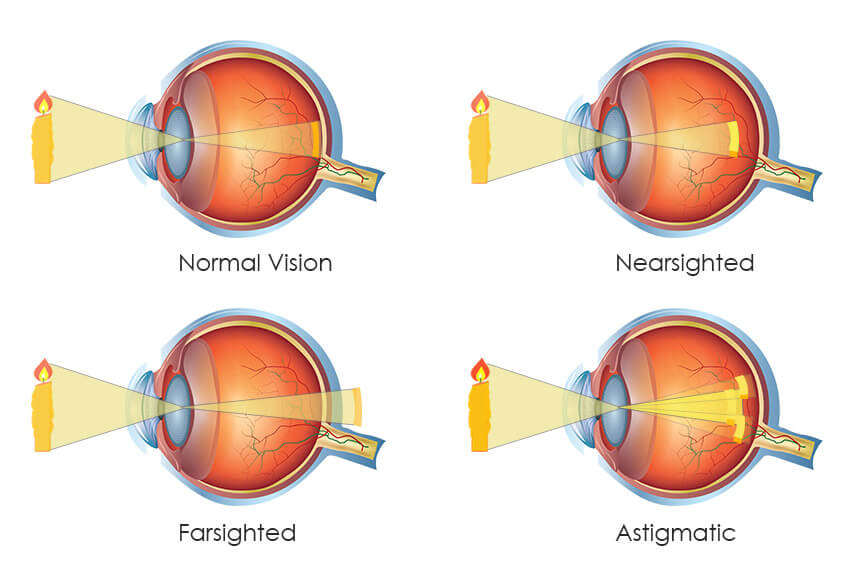 Refraction of light through a lens
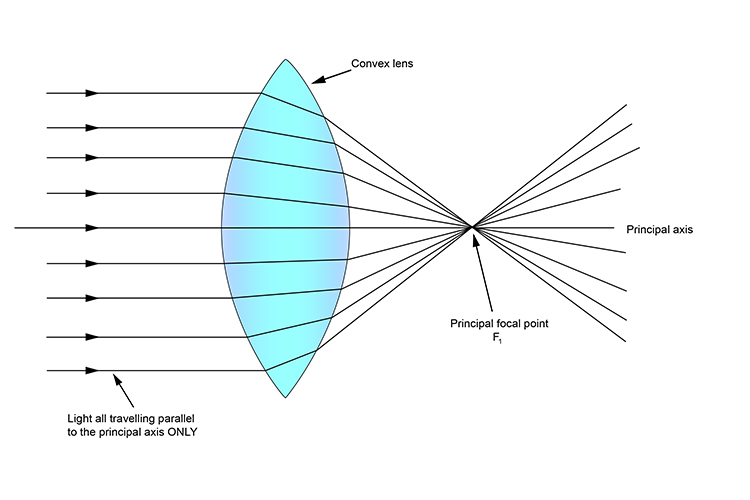 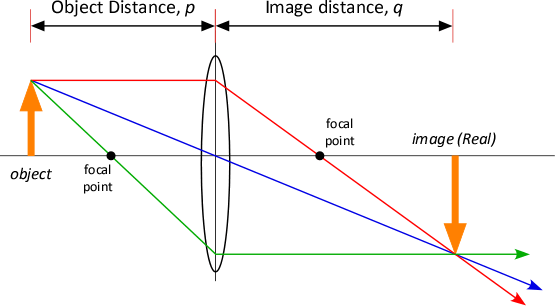 object          lens                                                 focal point                                Real image
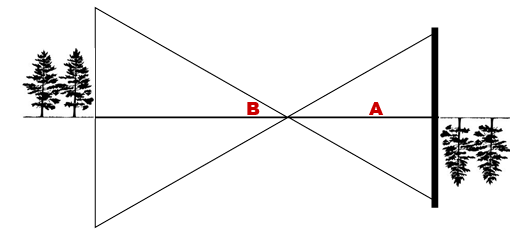 Magnified virtual right side up                   Inverted image
The Blind Spot
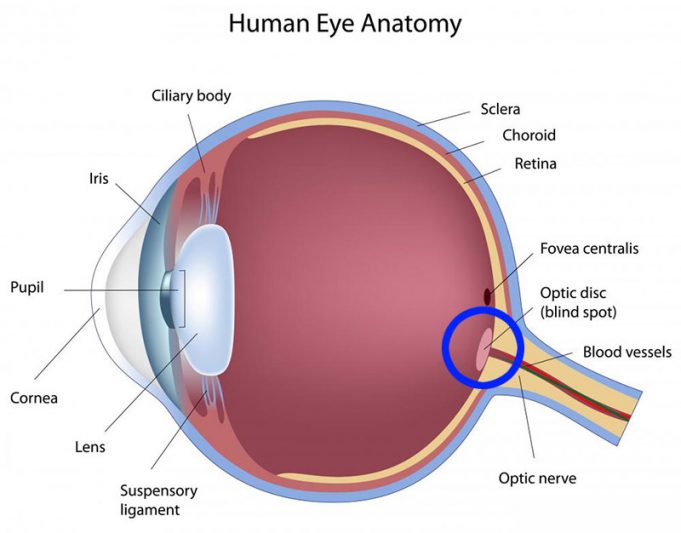 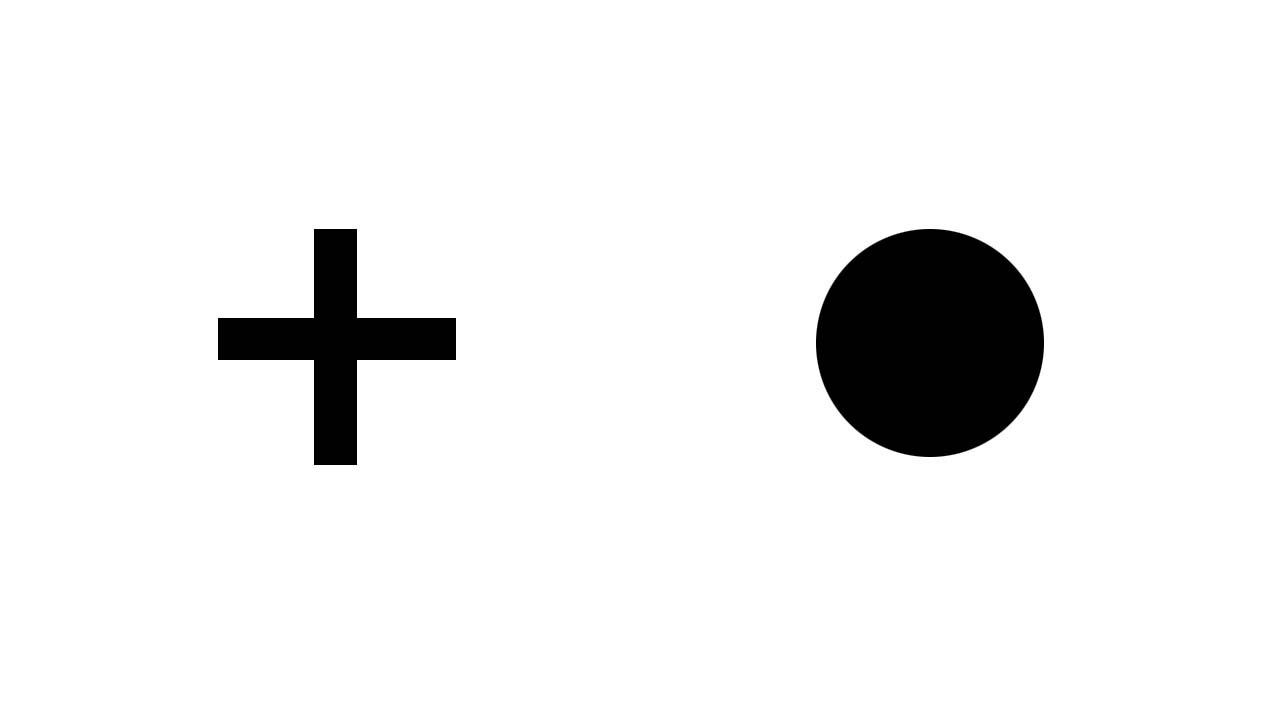 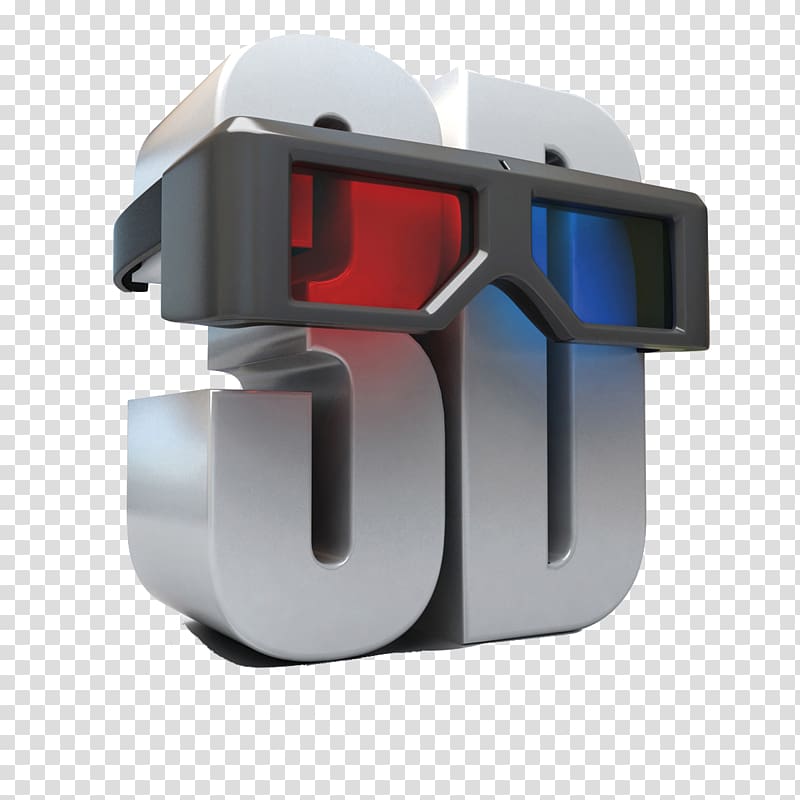 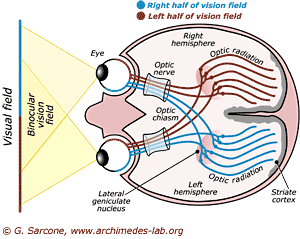 Stereo Vision Illusion

Floating Finger 

Split pencil 

Hole in your hand
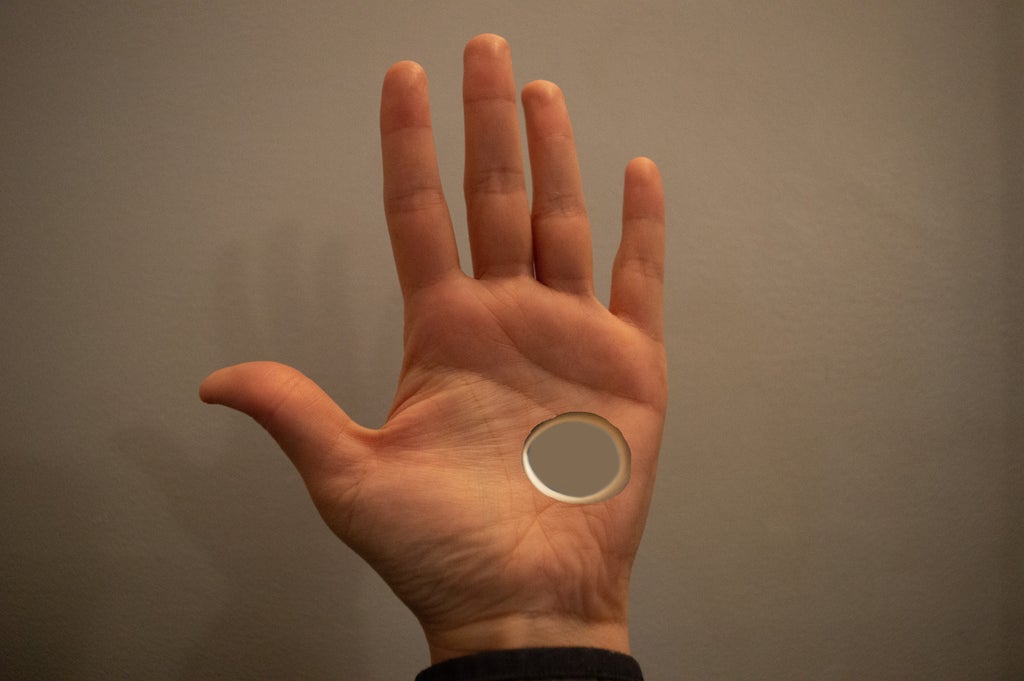 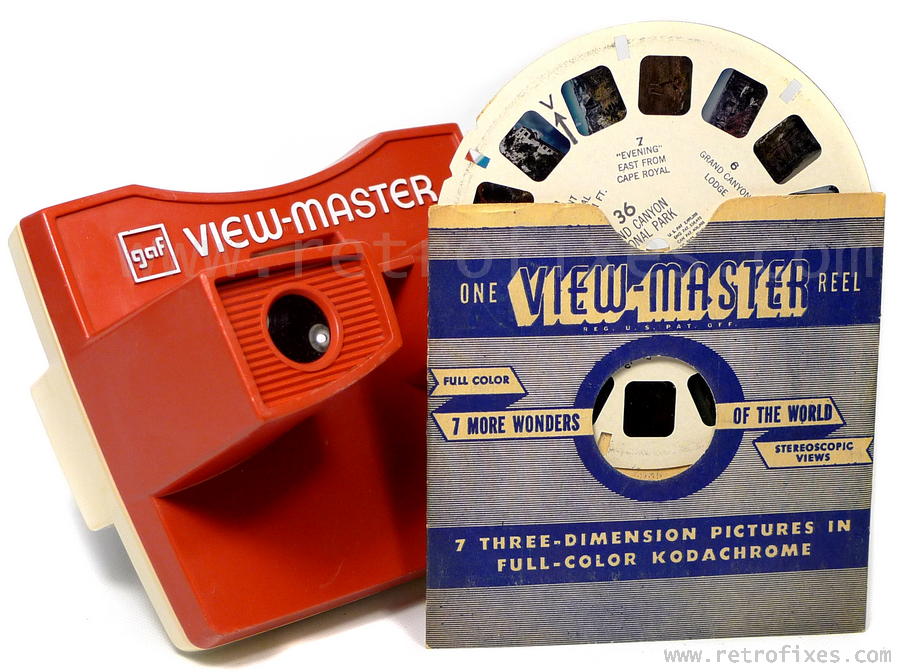 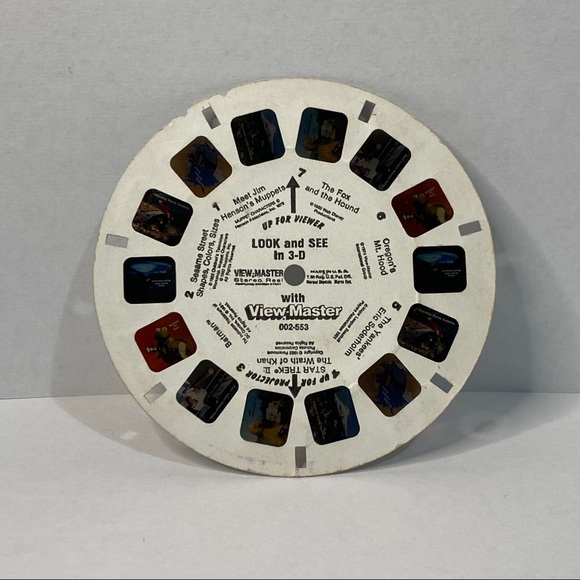 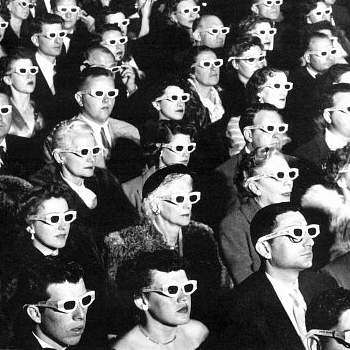 Polarized Lens 
3-D Glasses
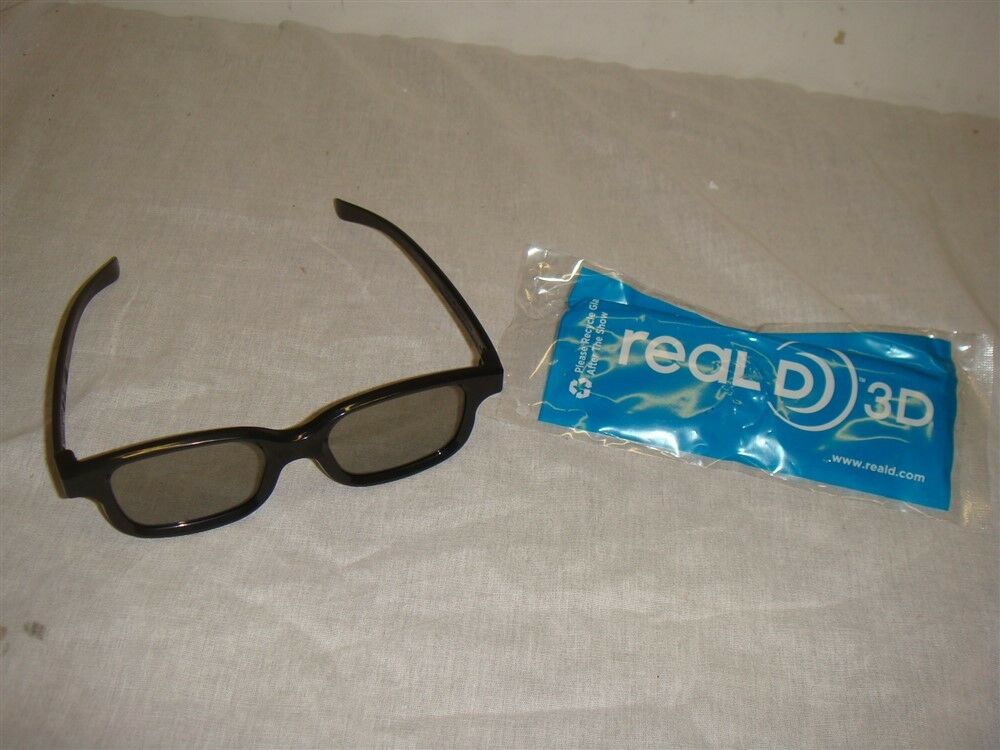 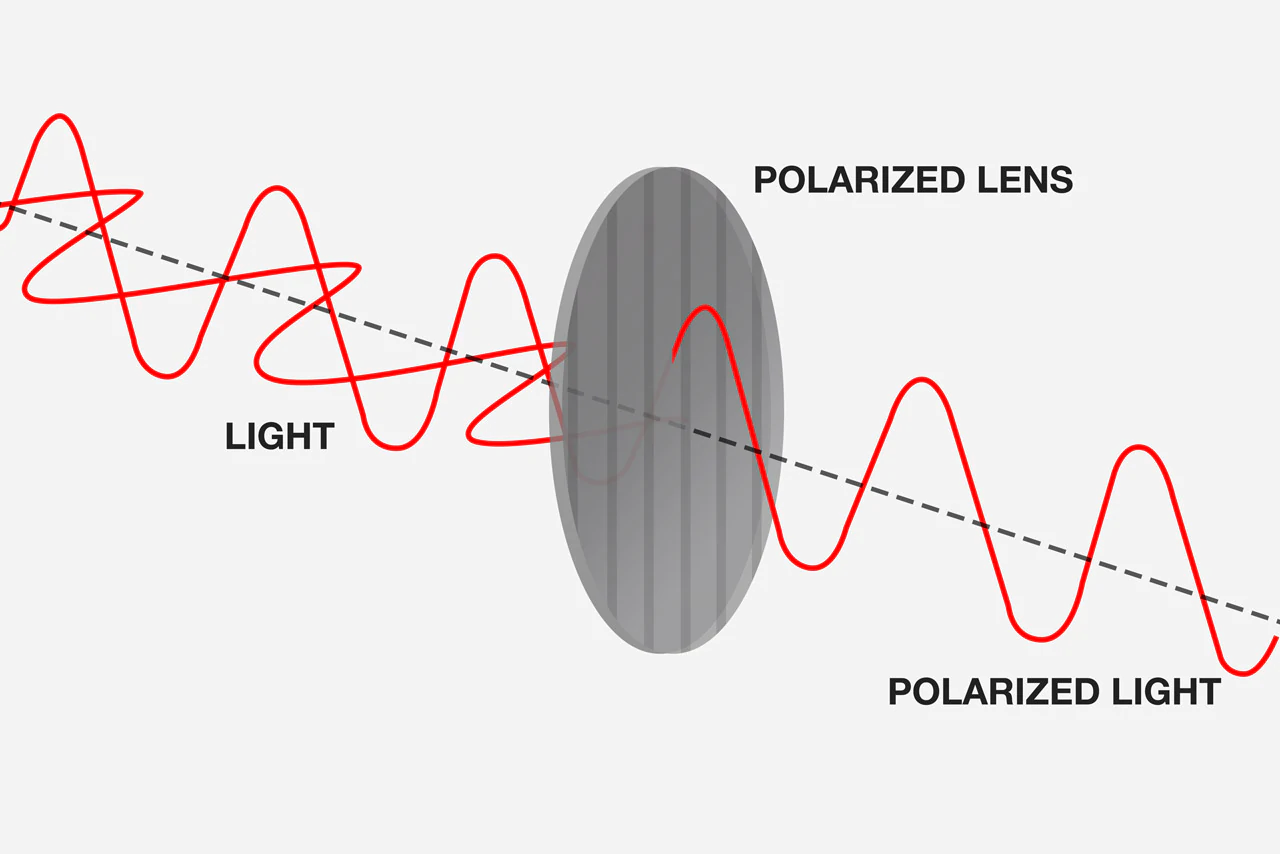 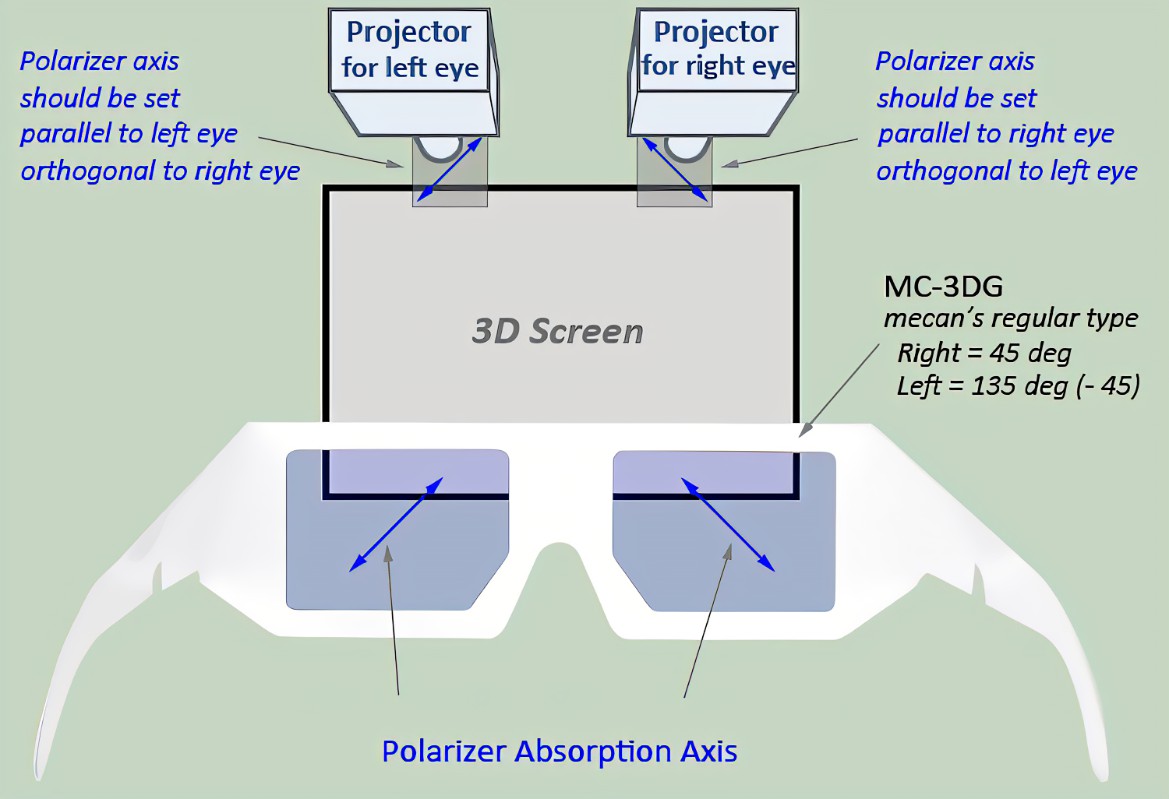 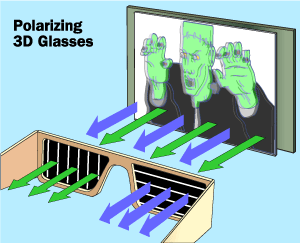 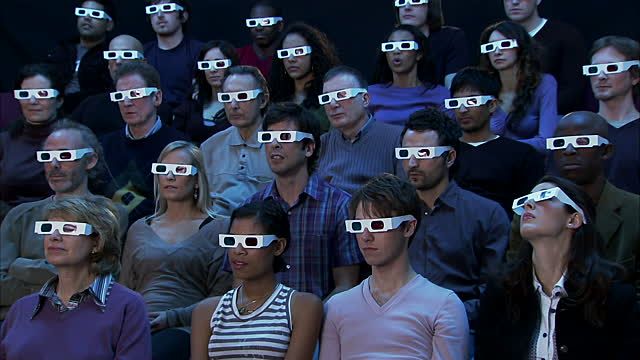 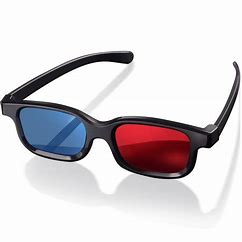 Anaglyph Glasses
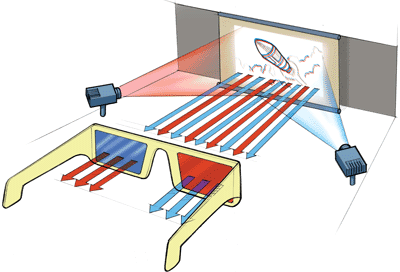 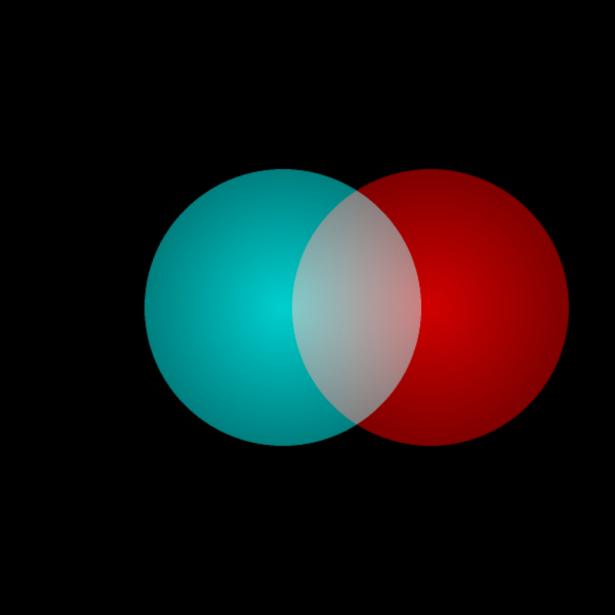 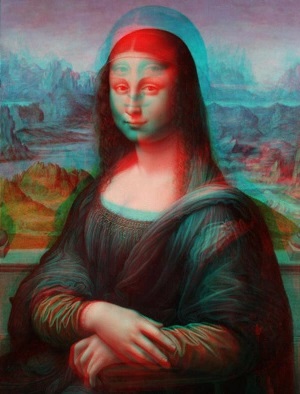 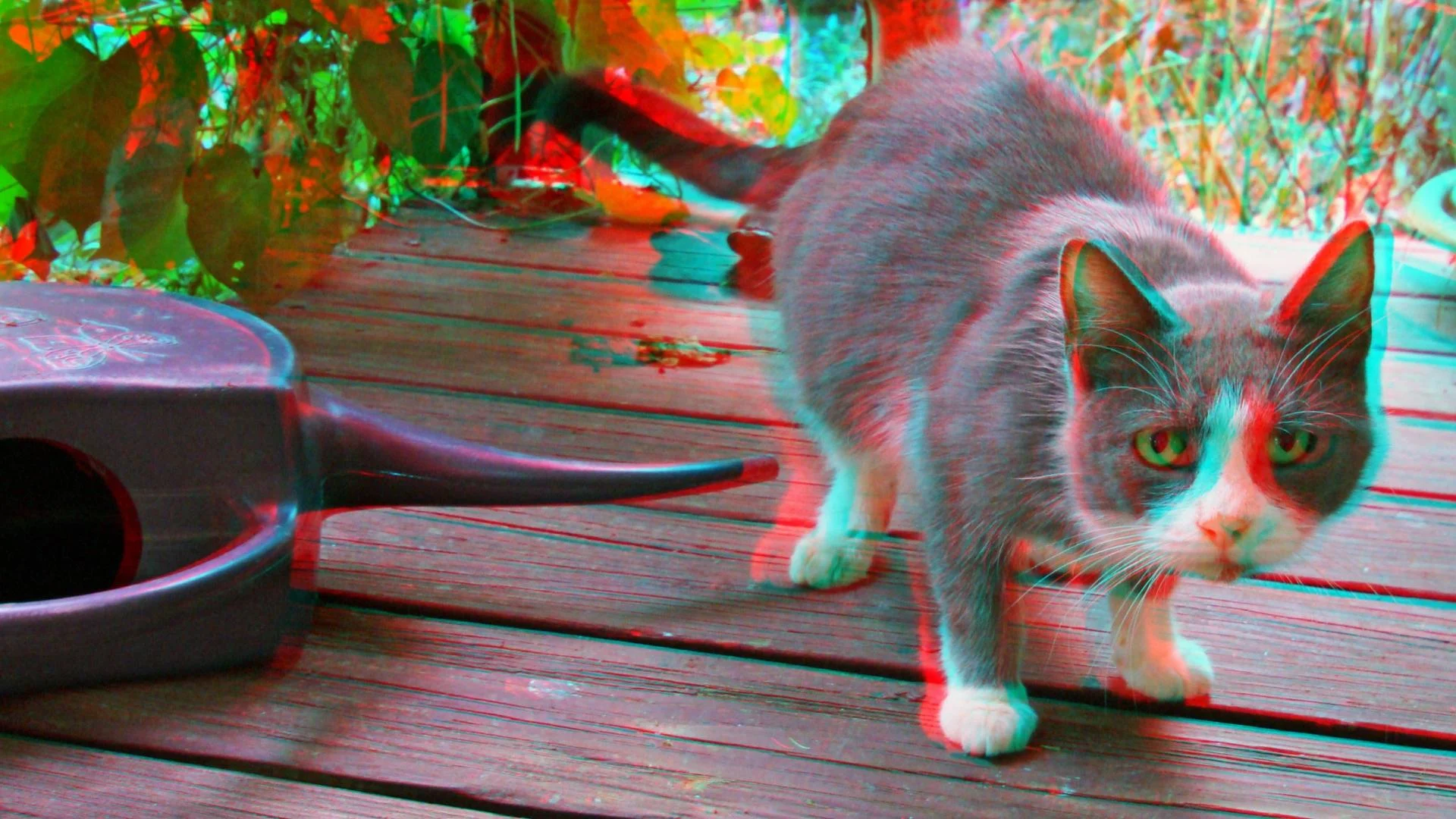 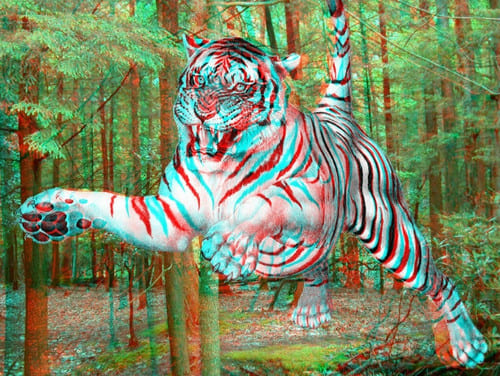 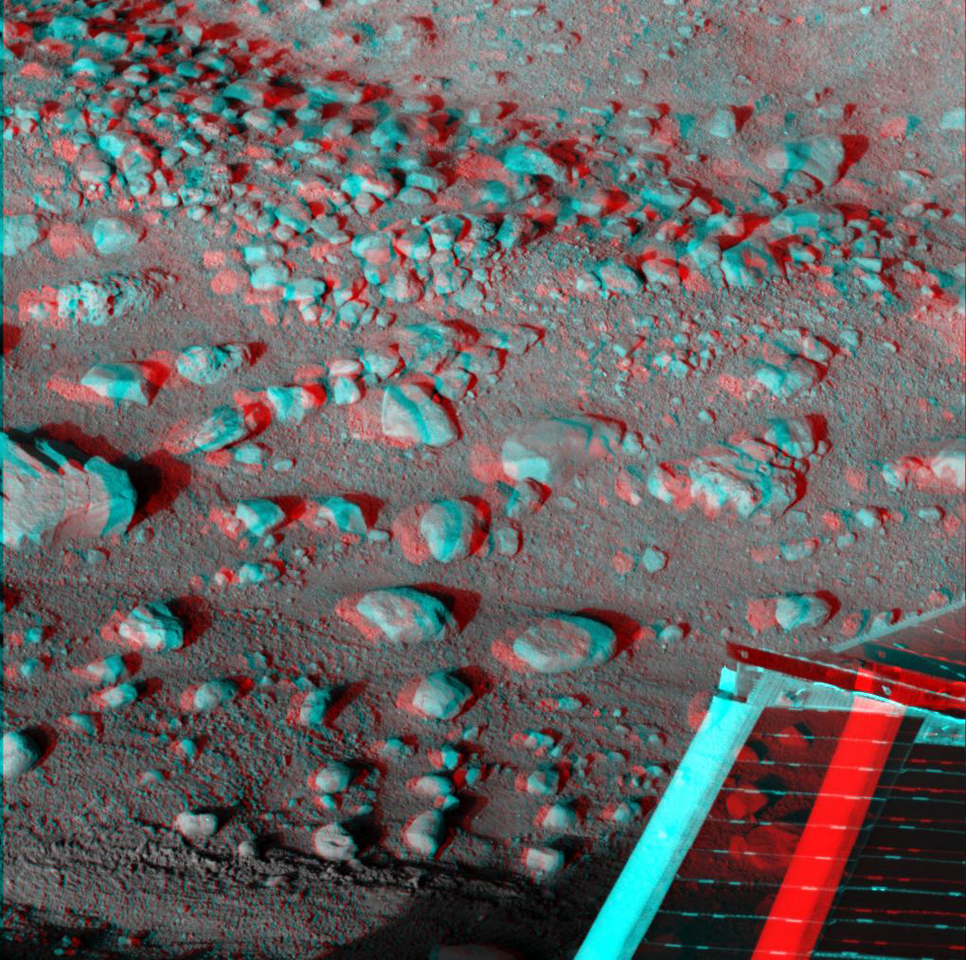 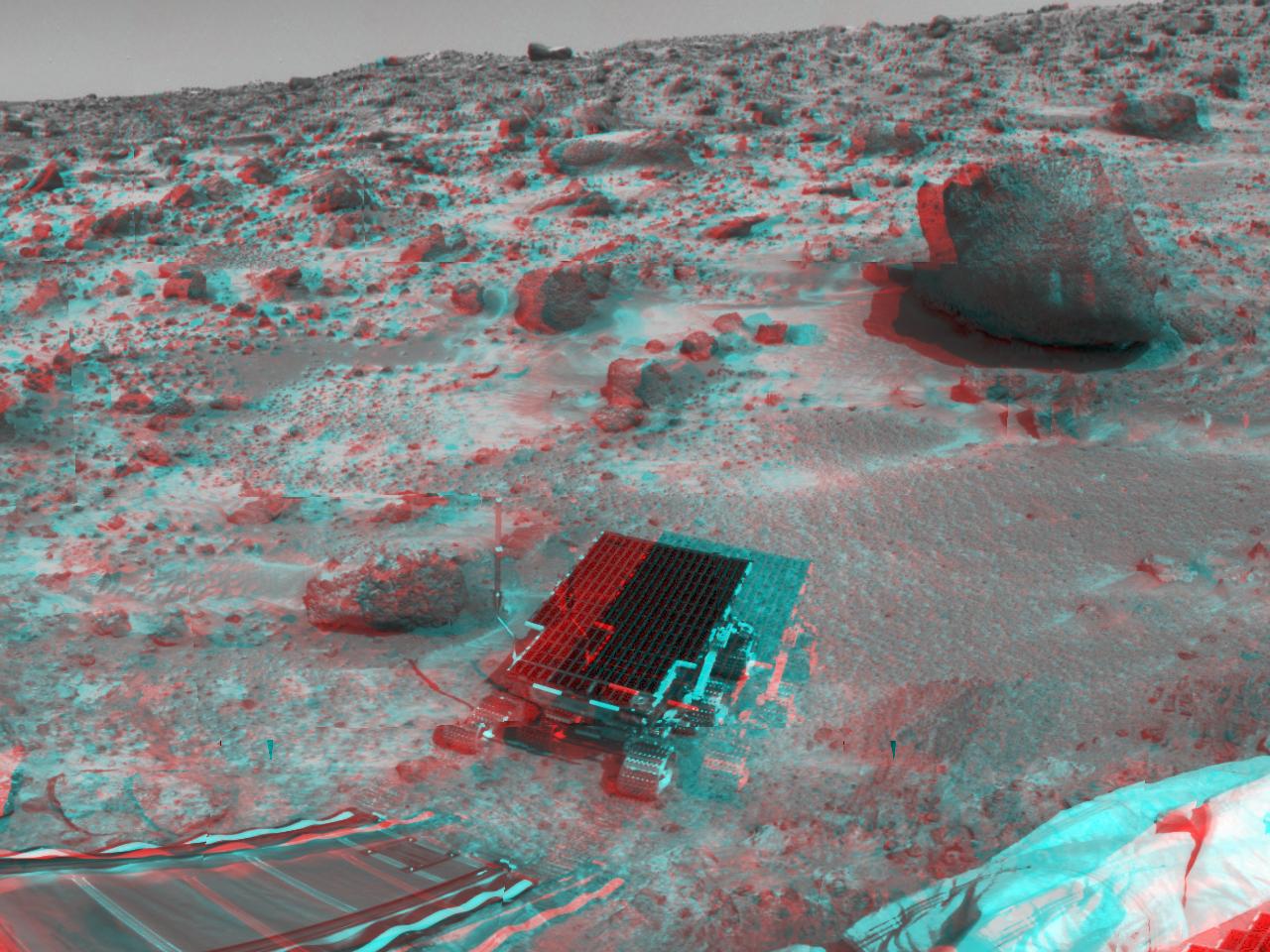 Mars Rover 
Spirit
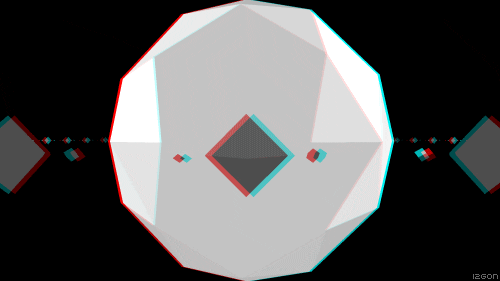 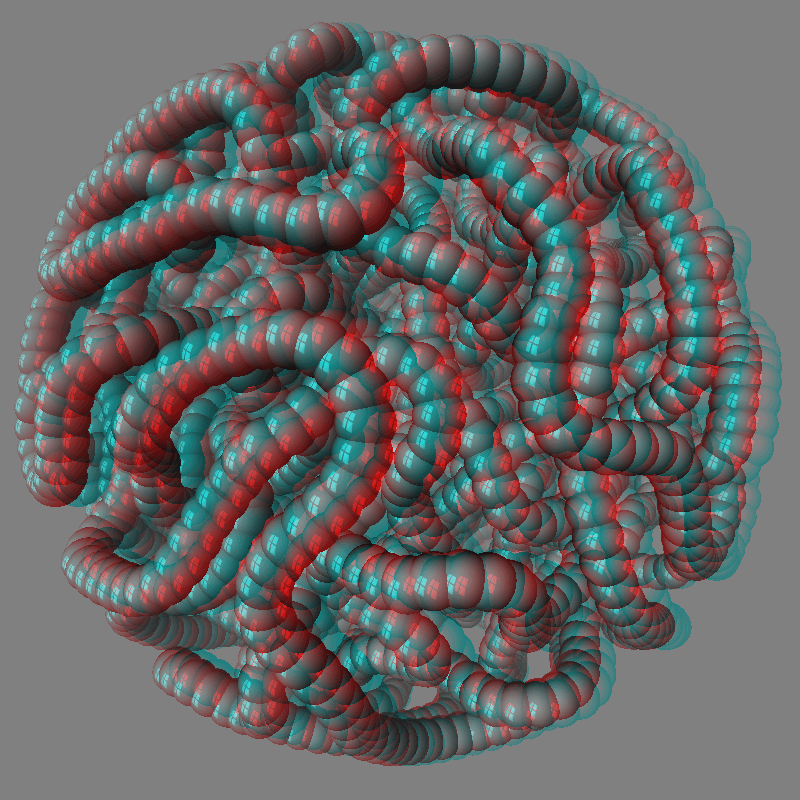 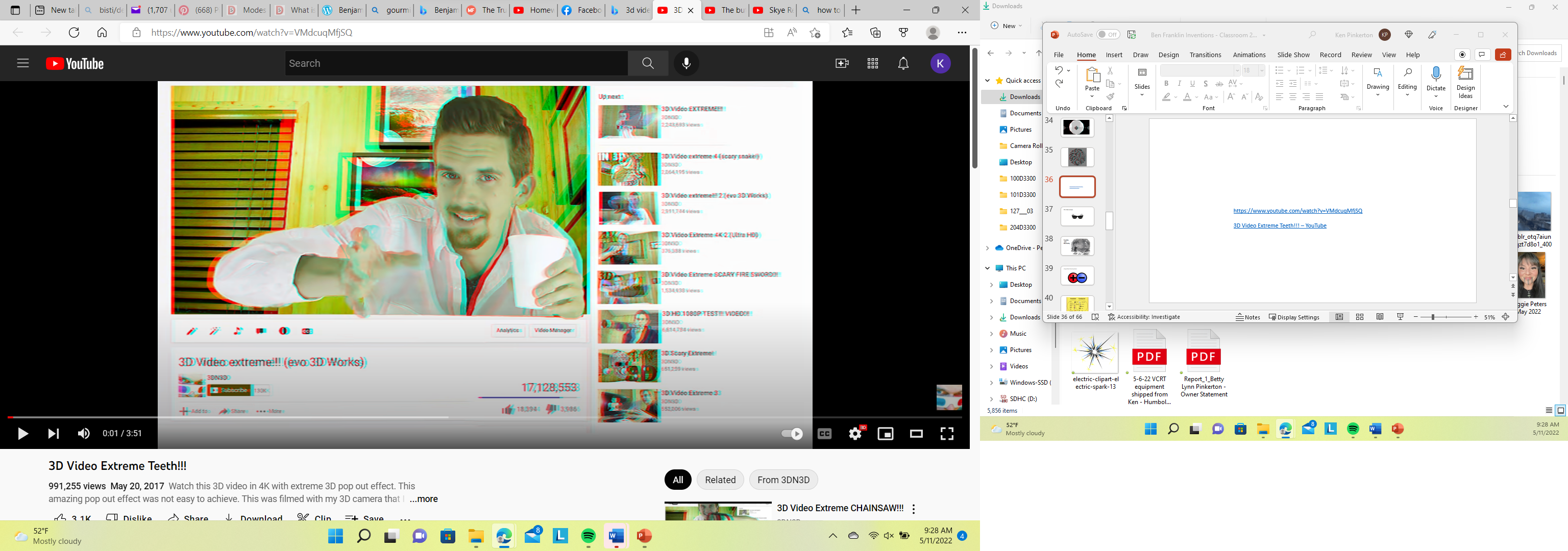 https://www.youtube.com/watch?v=VMdcuqMfjSQ

3D Video Extreme Teeth!!! – YouTube
3D Video EXTREME UFO - https://www.youtube.com/watch?v=QJnDTuPt_2oTube
Pin Hole Lenses
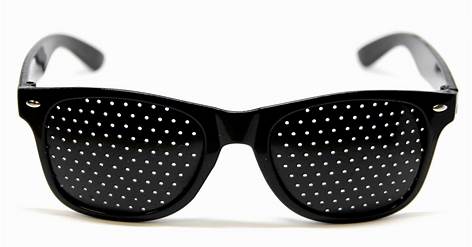 Franklin and Electricity
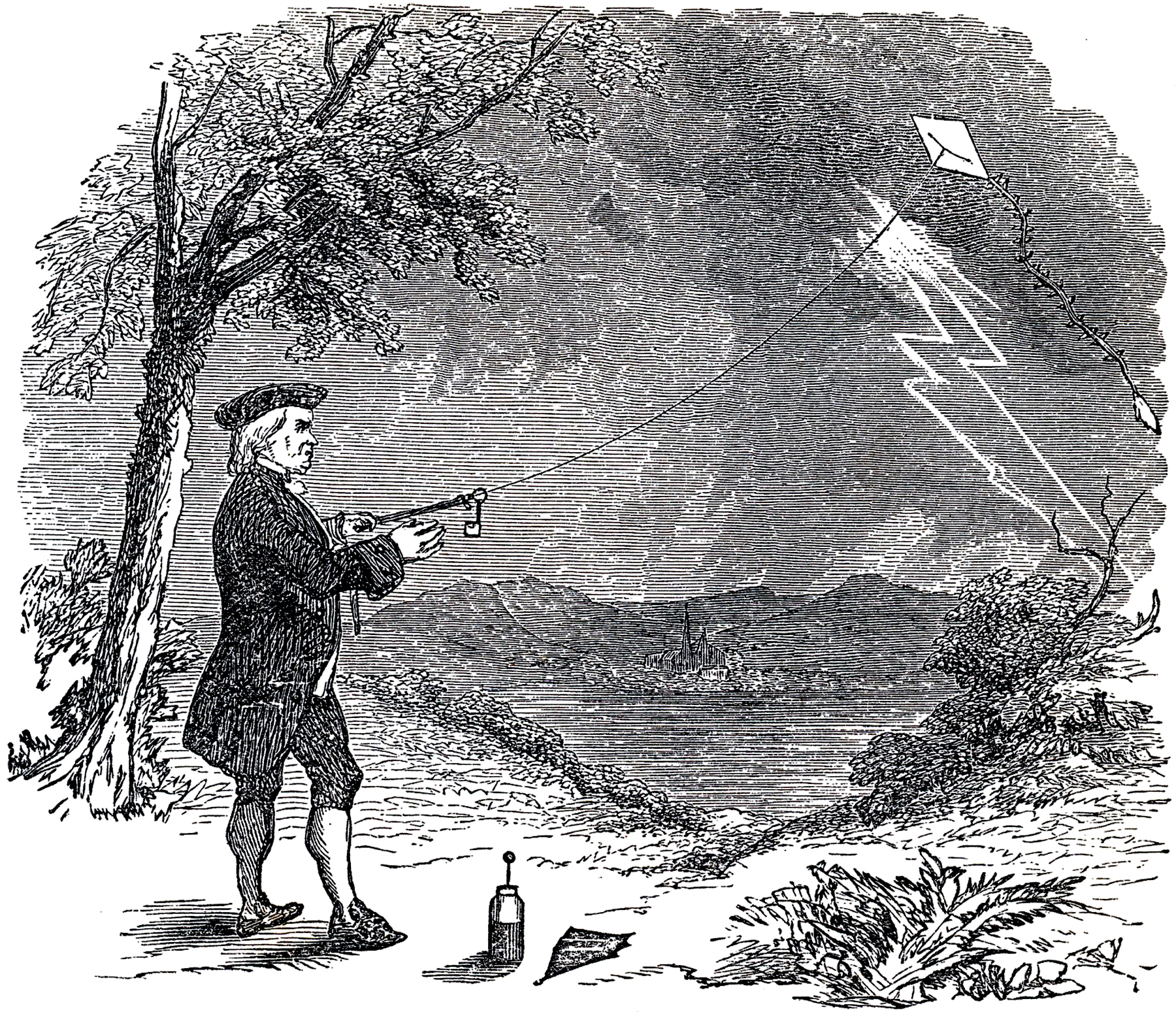 Important discoveries:
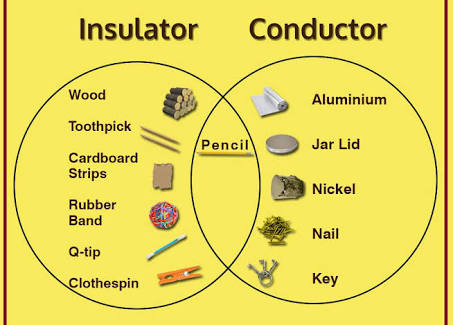 Franklin’s Leyden Jar “battery”
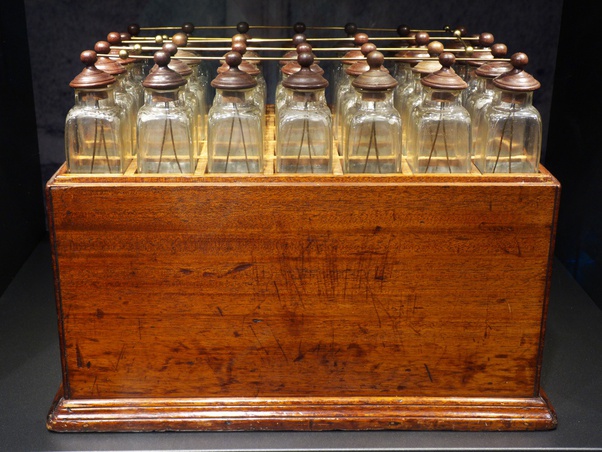 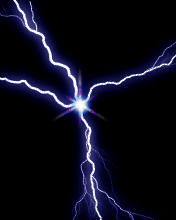 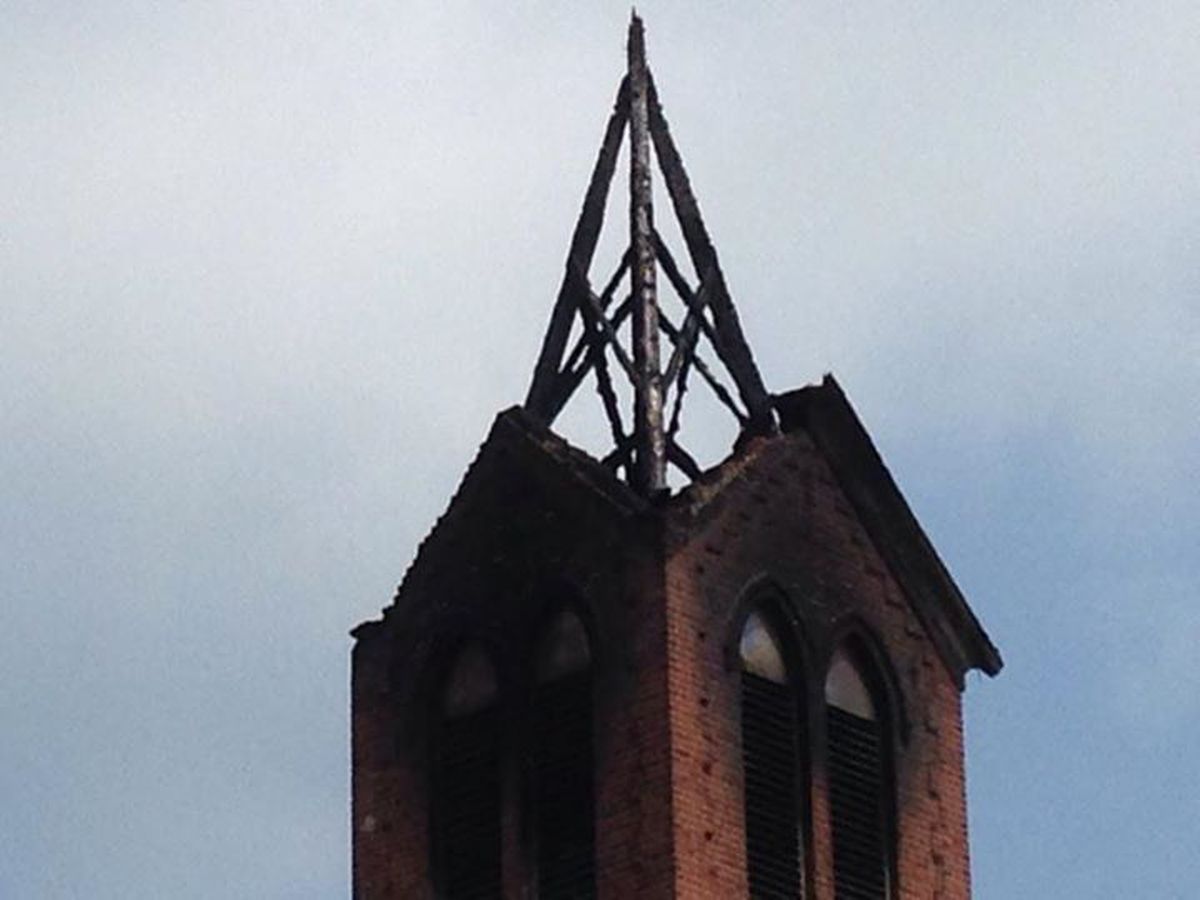 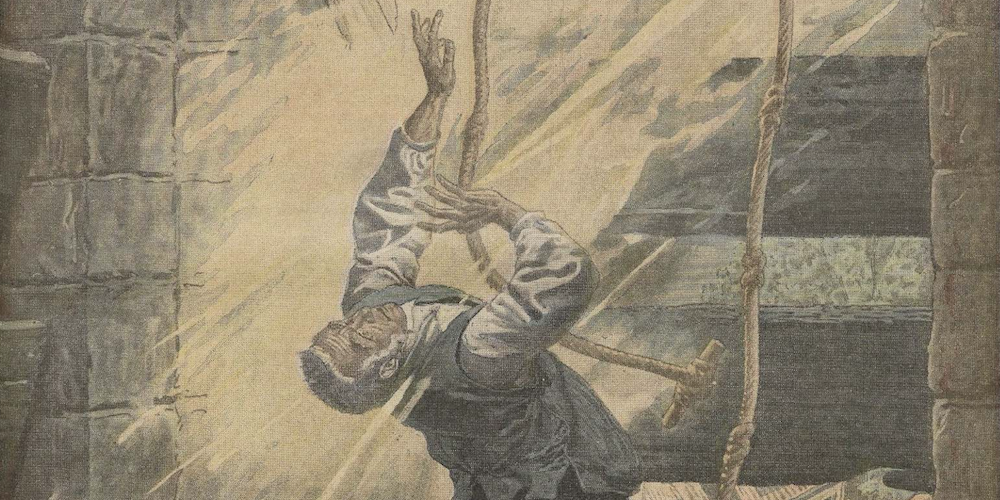 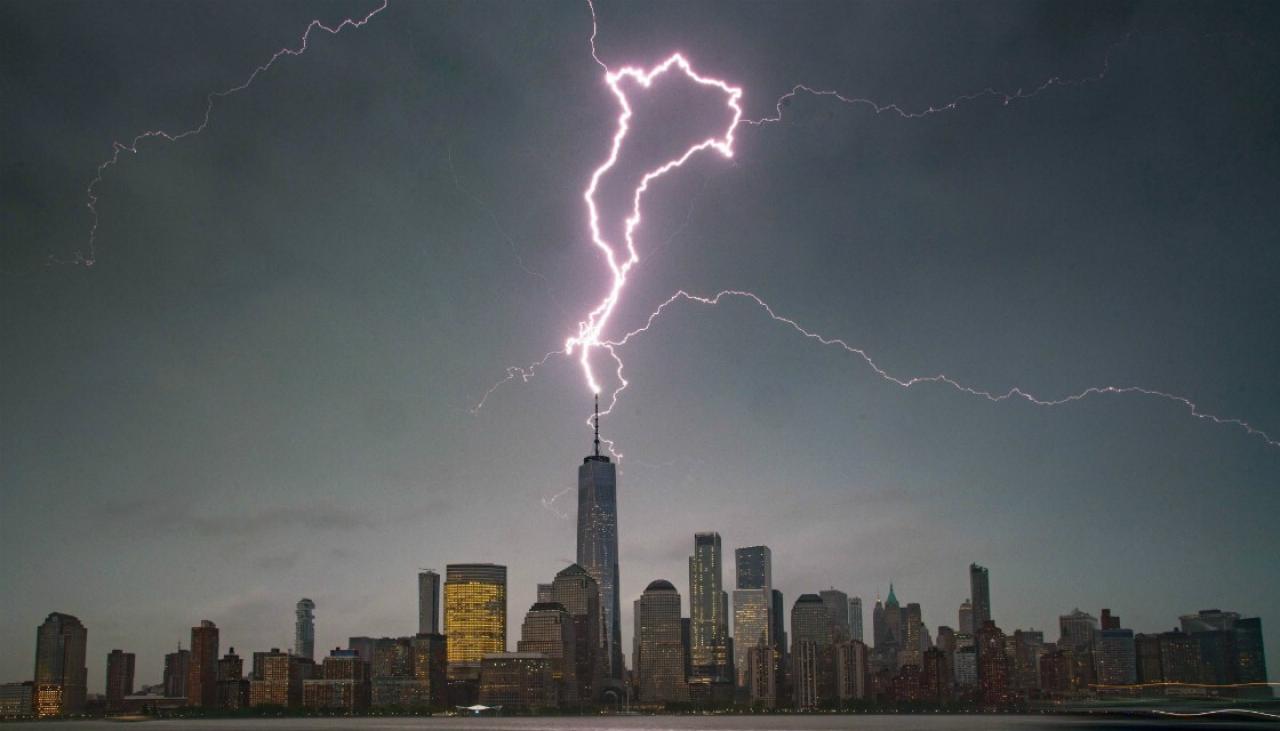 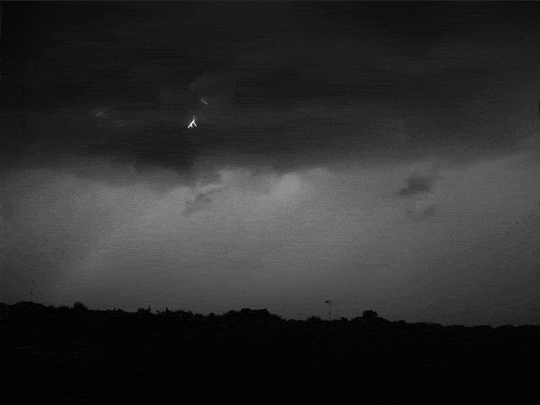 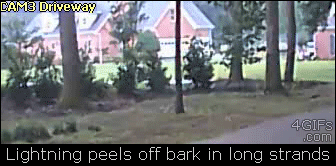 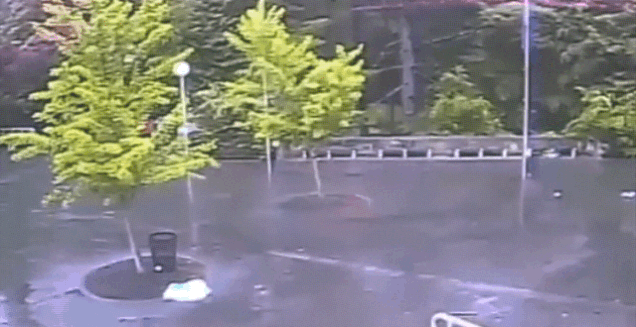 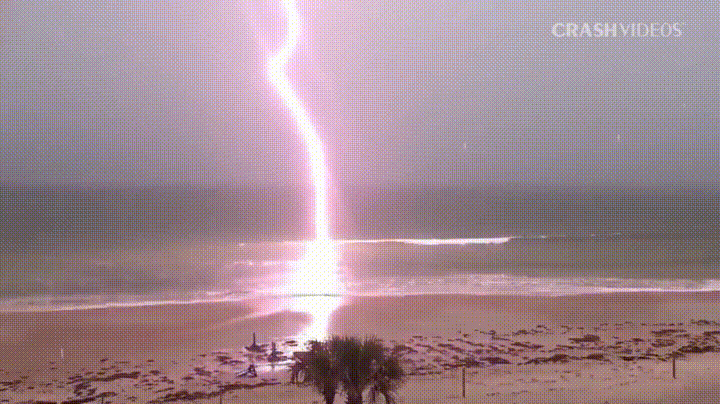 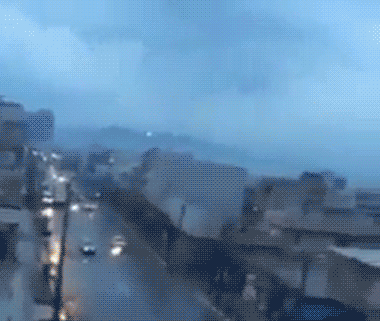 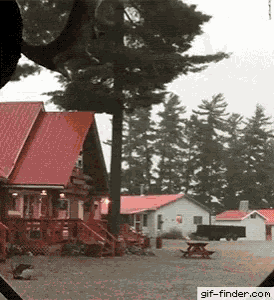 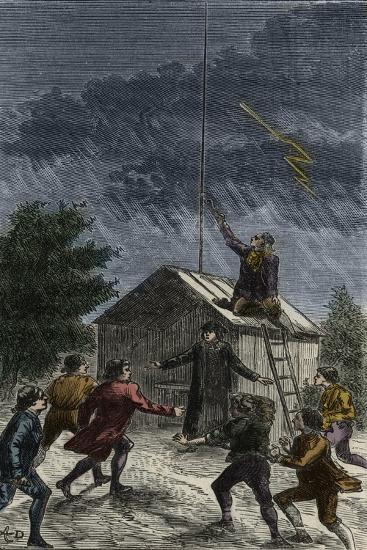 Sentry Box Thomas Francois Dalibard  1752
Lightning and electricity!
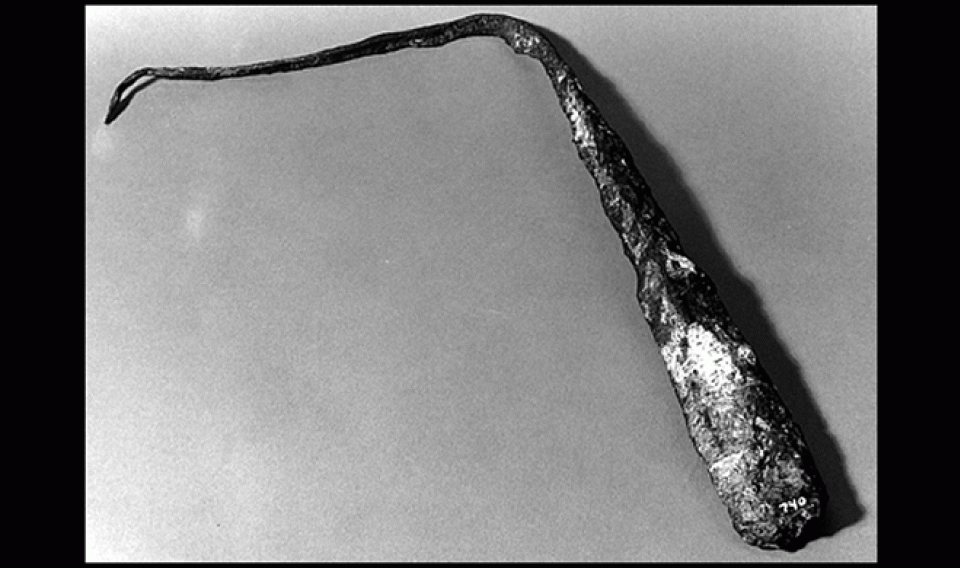 Franklin’s Lightning RodFranklin Institute

Reproduction 
By Robert Wickie
Modern Lightning Rod
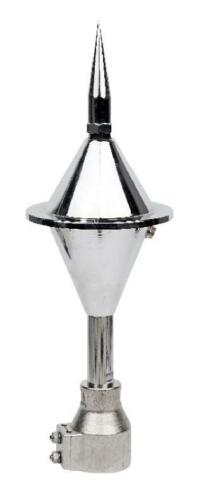 Franklin’s Lightning Bell
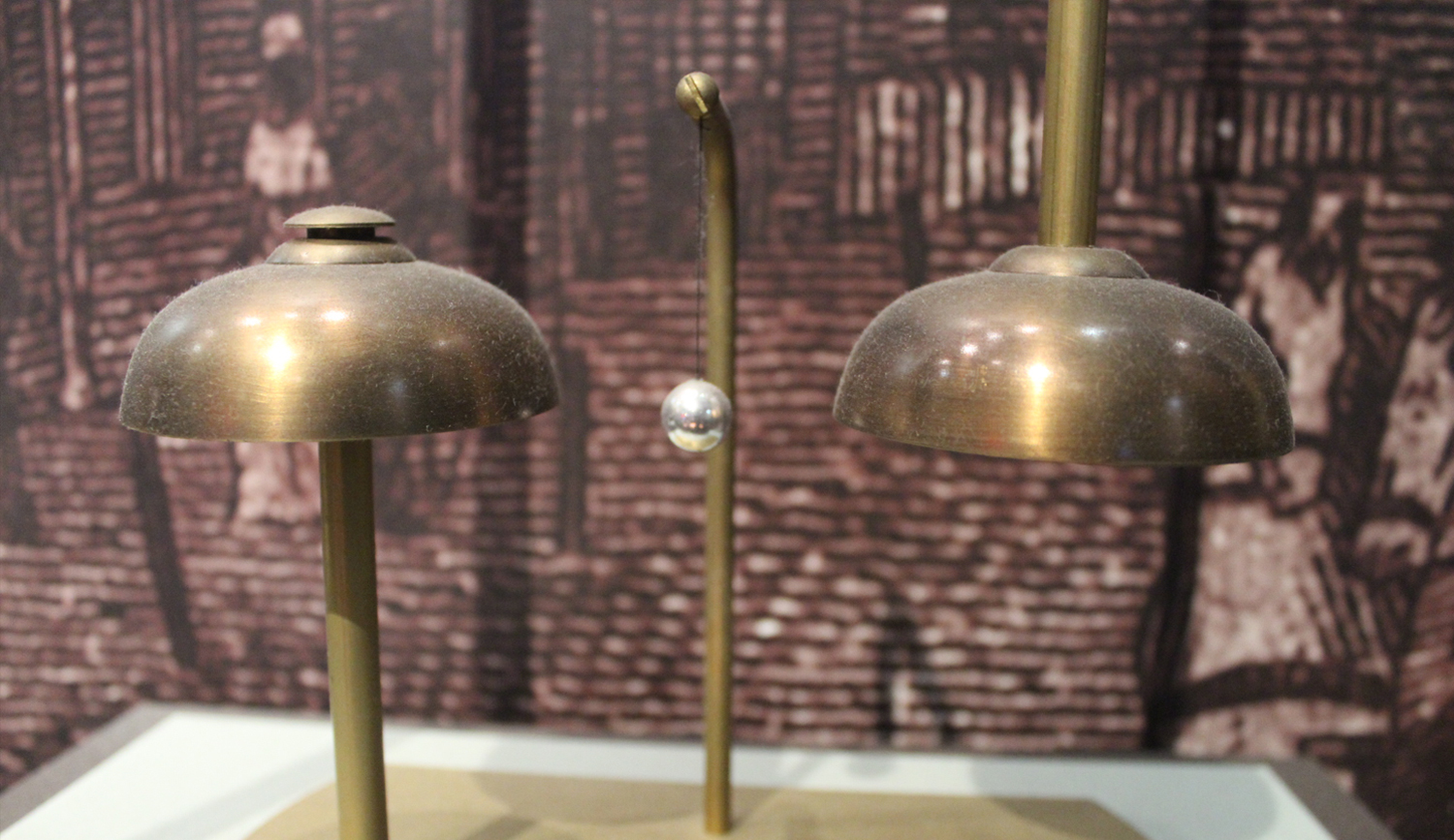 Discoveries and Inventions of                                   Benjamin Franklin  Part 2
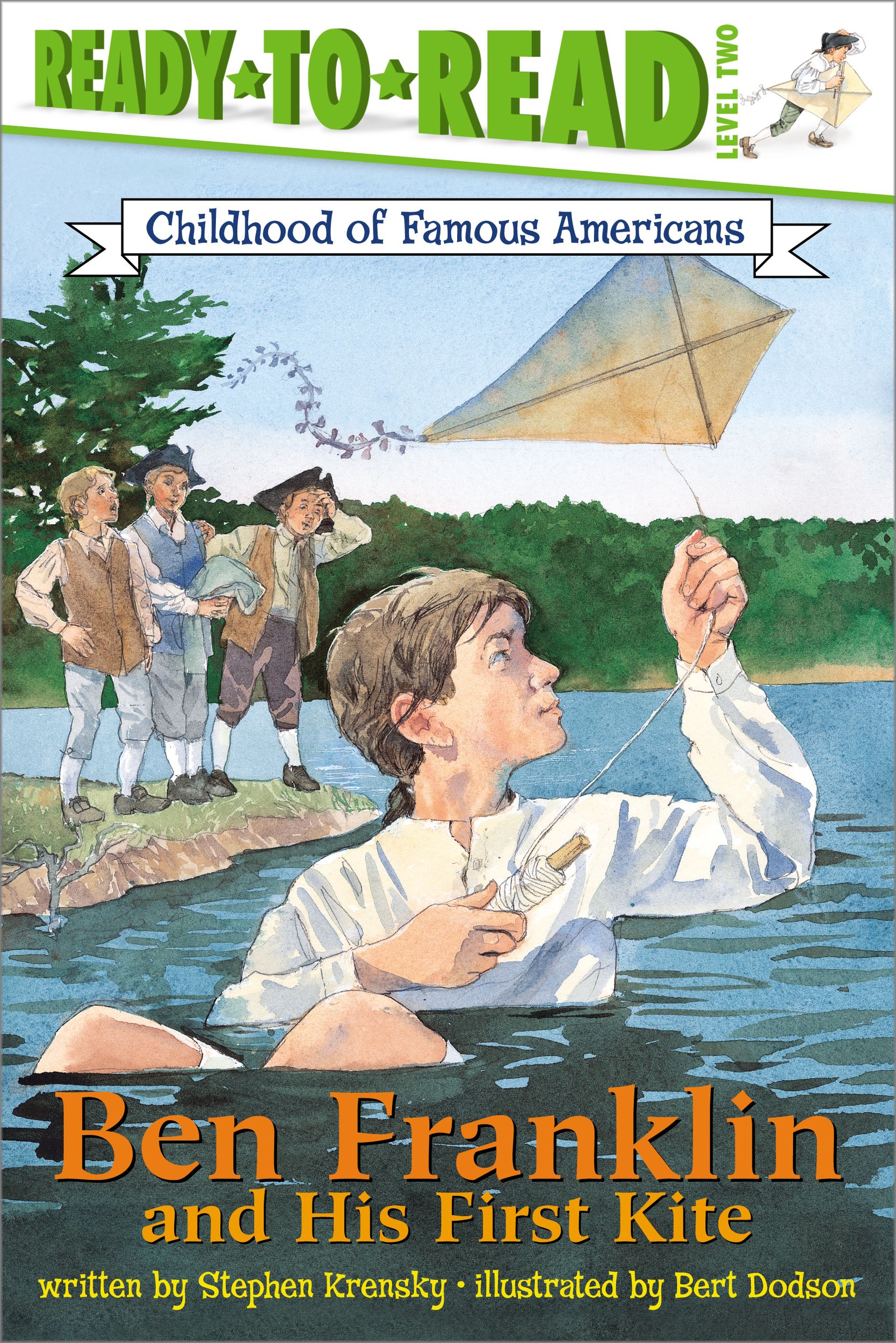 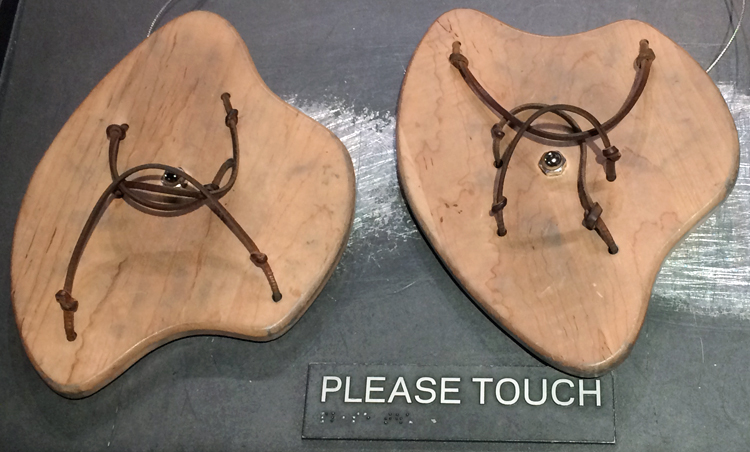 Lemelson Foundation
Eureka Lightning RodSimpson-Vance House RCAA  904 G Street
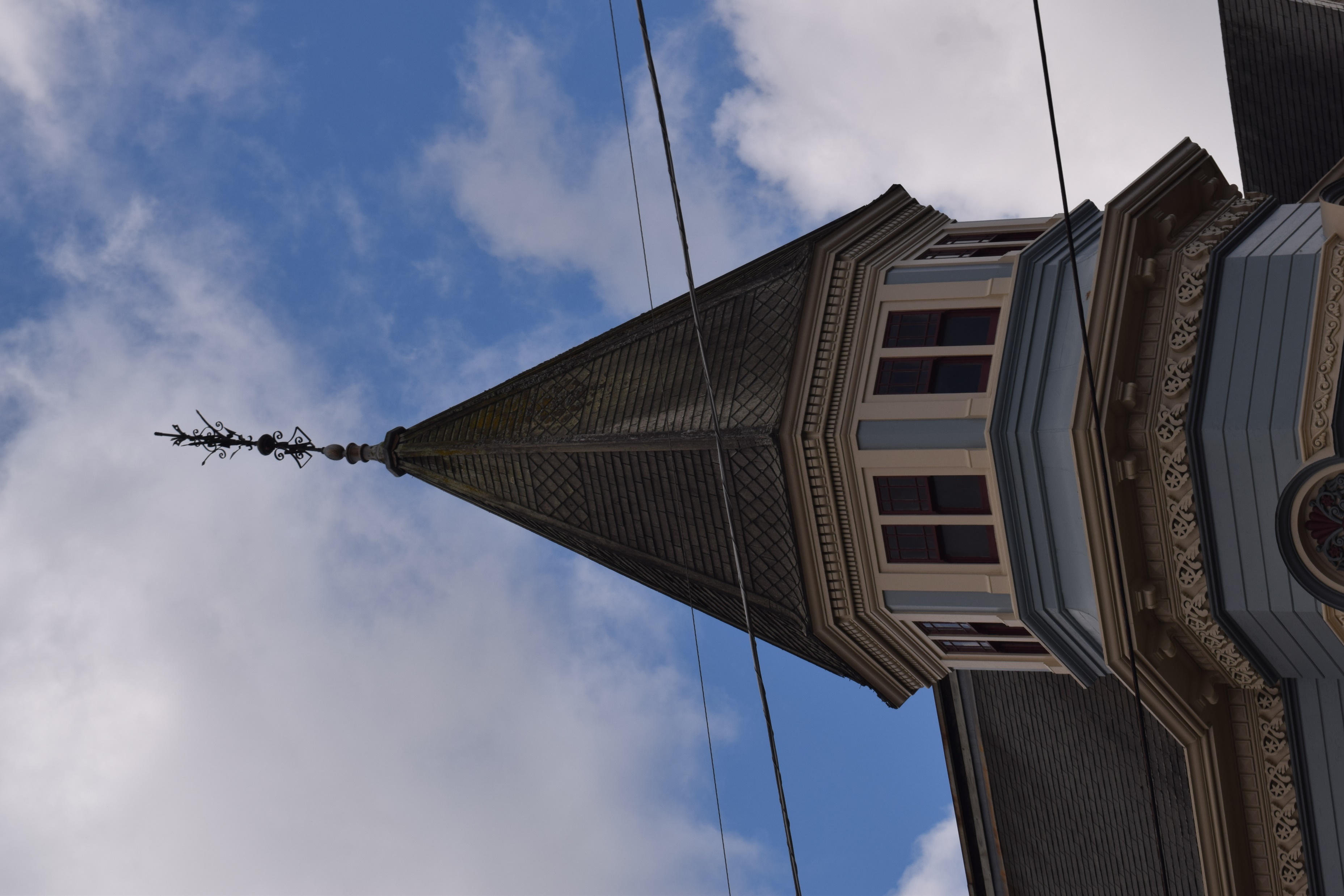 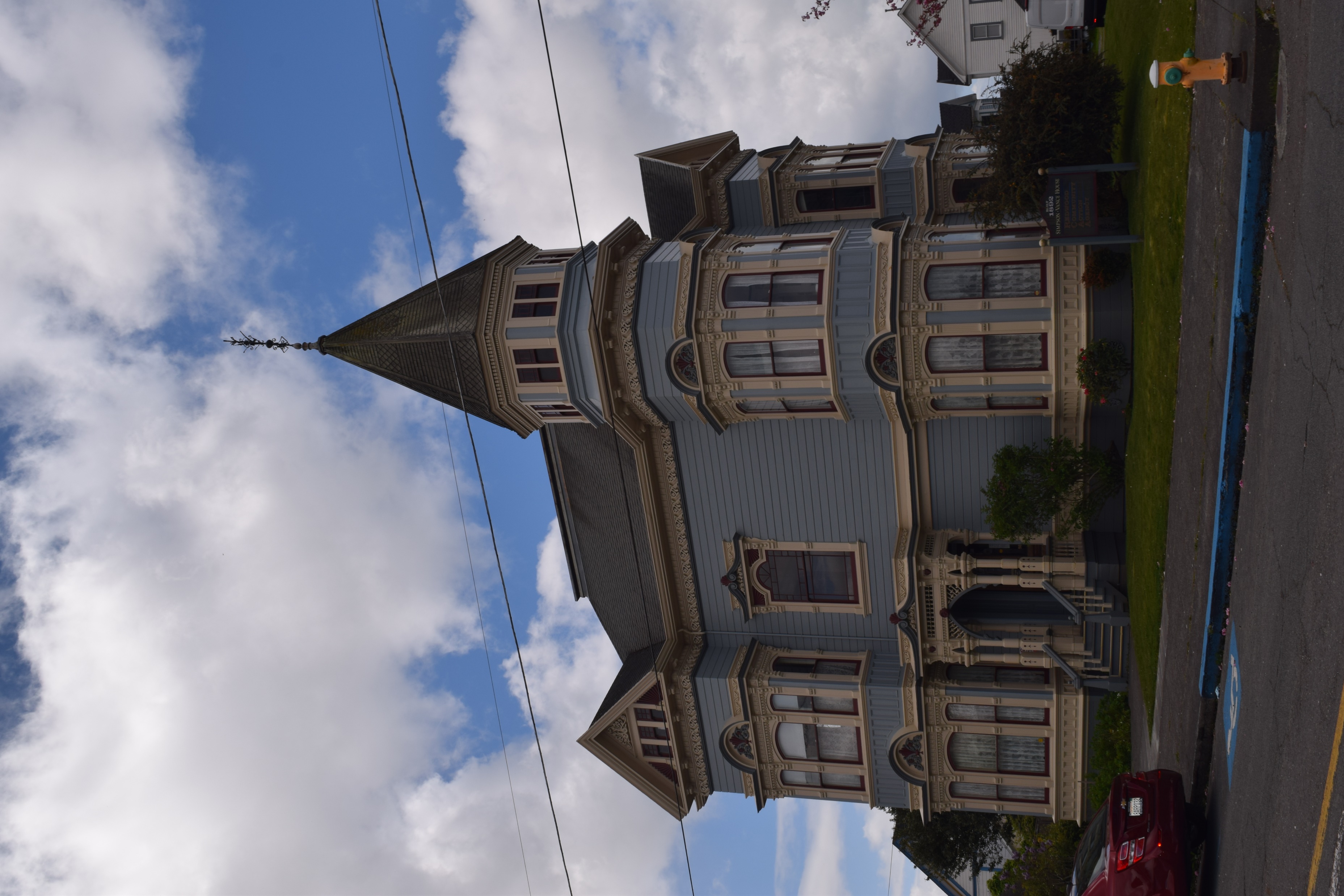 Franklin Stove
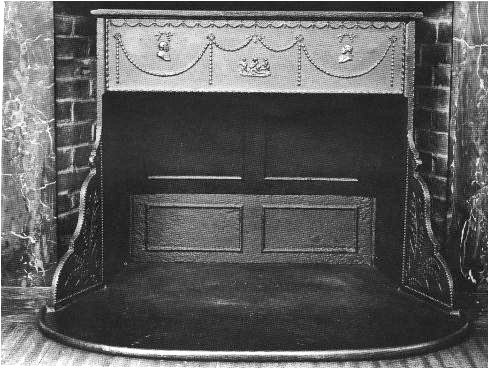 Heat Transfer
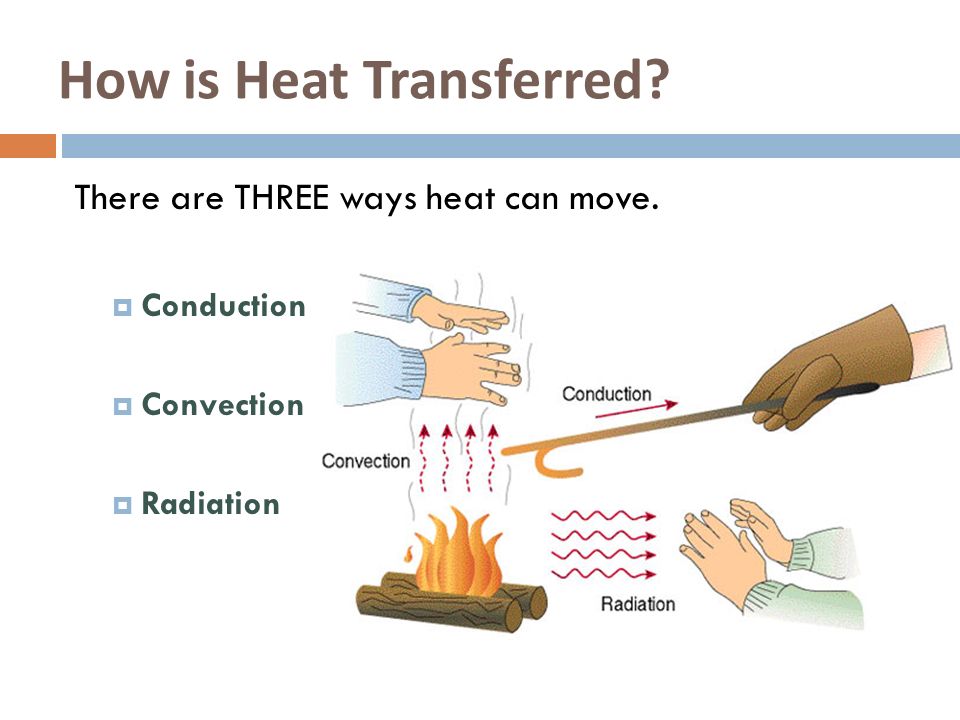 The Franklin Stove
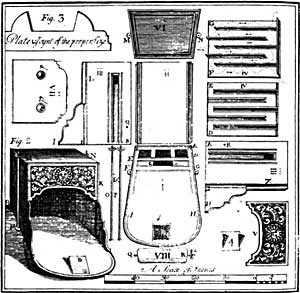 The Armonica
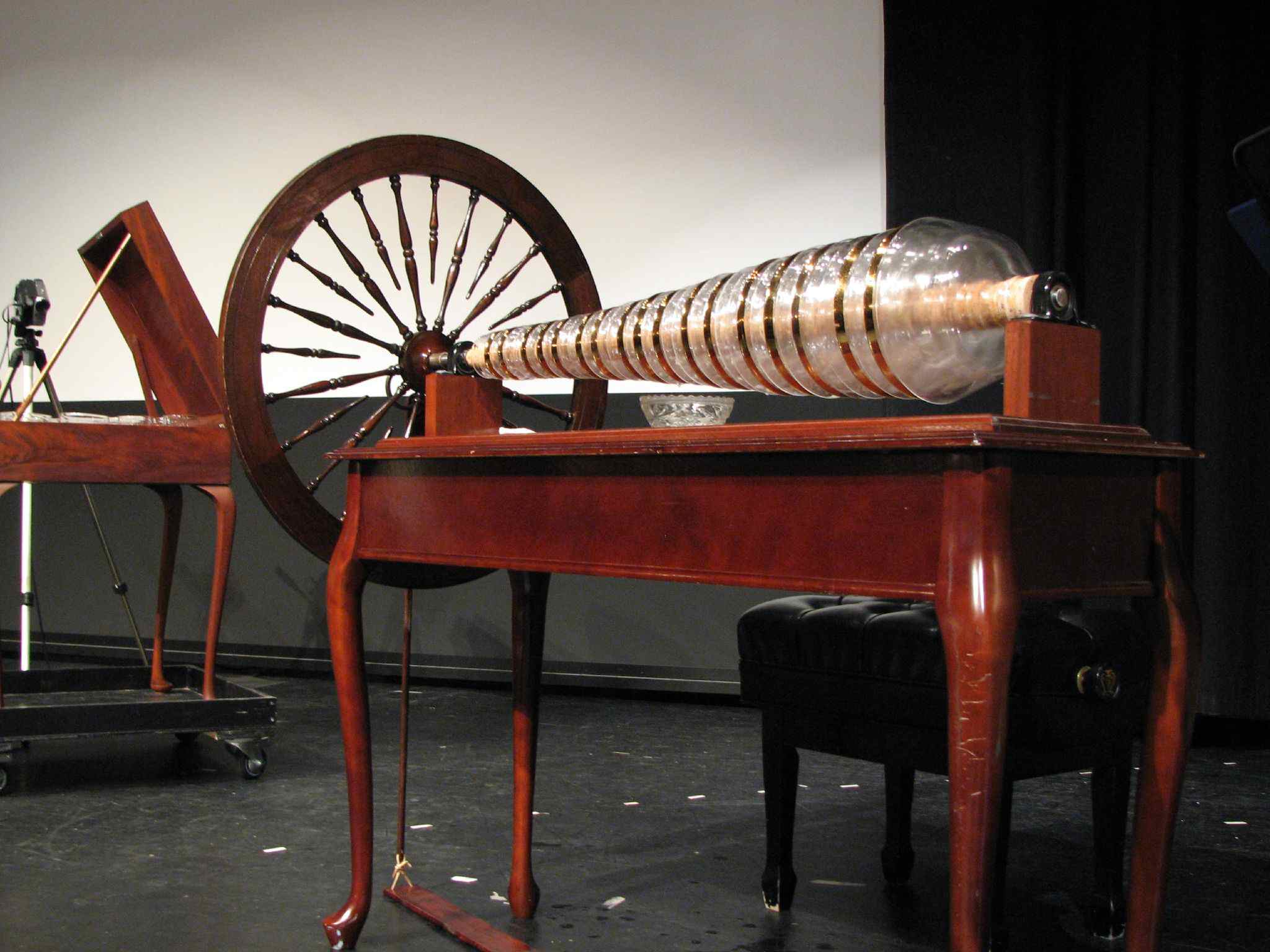 Franklin and the Printing Press
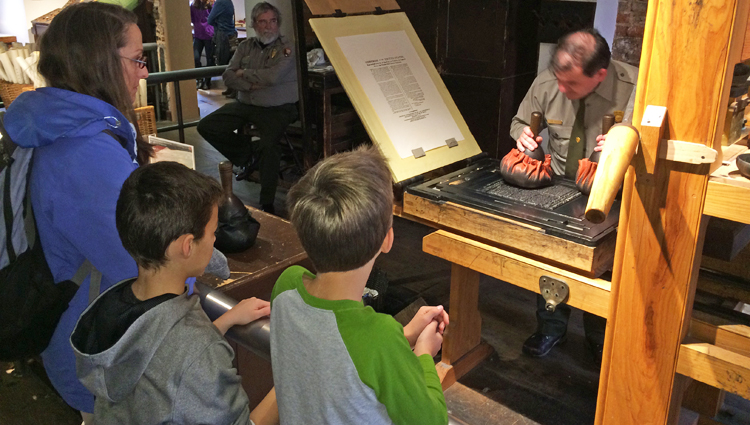 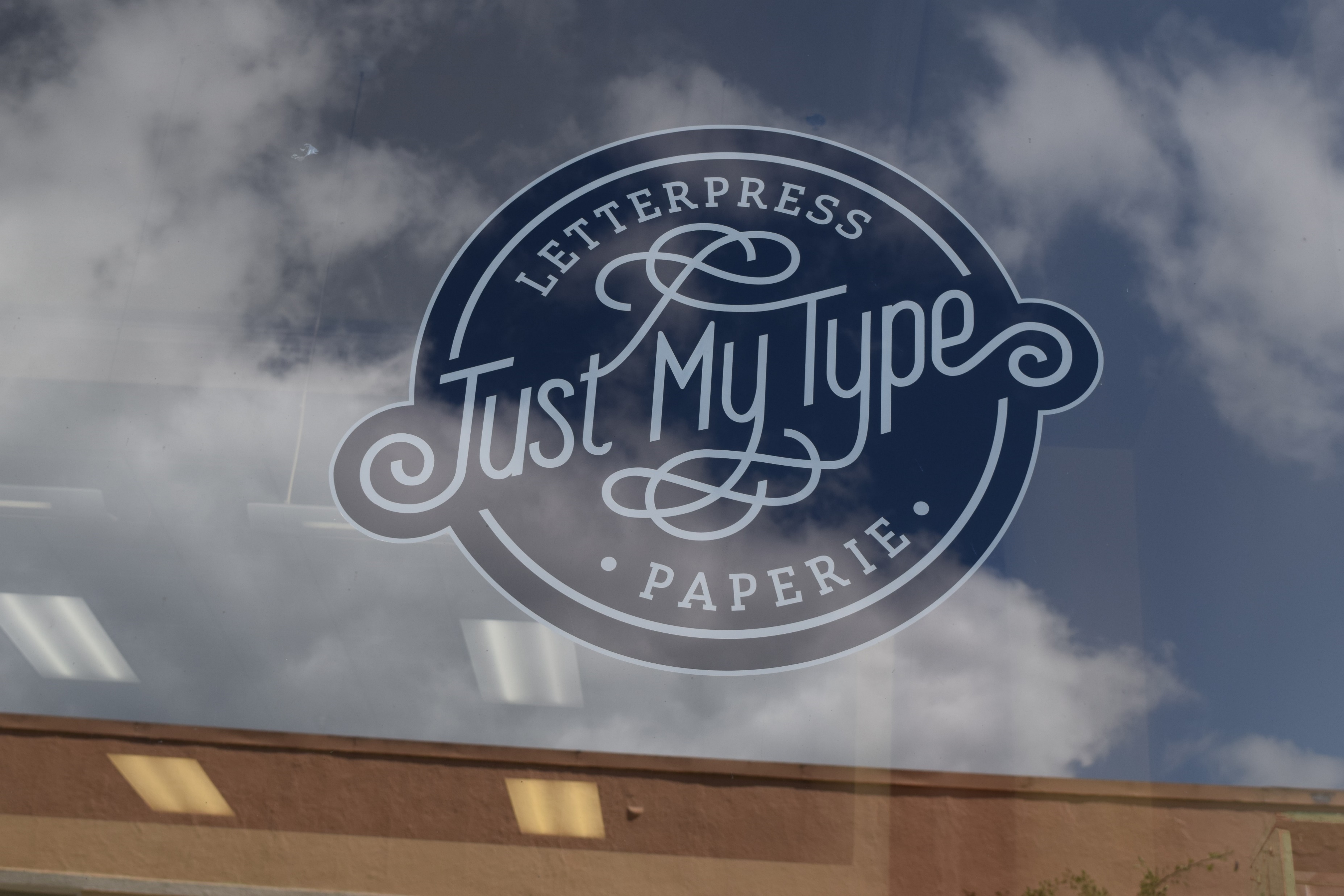 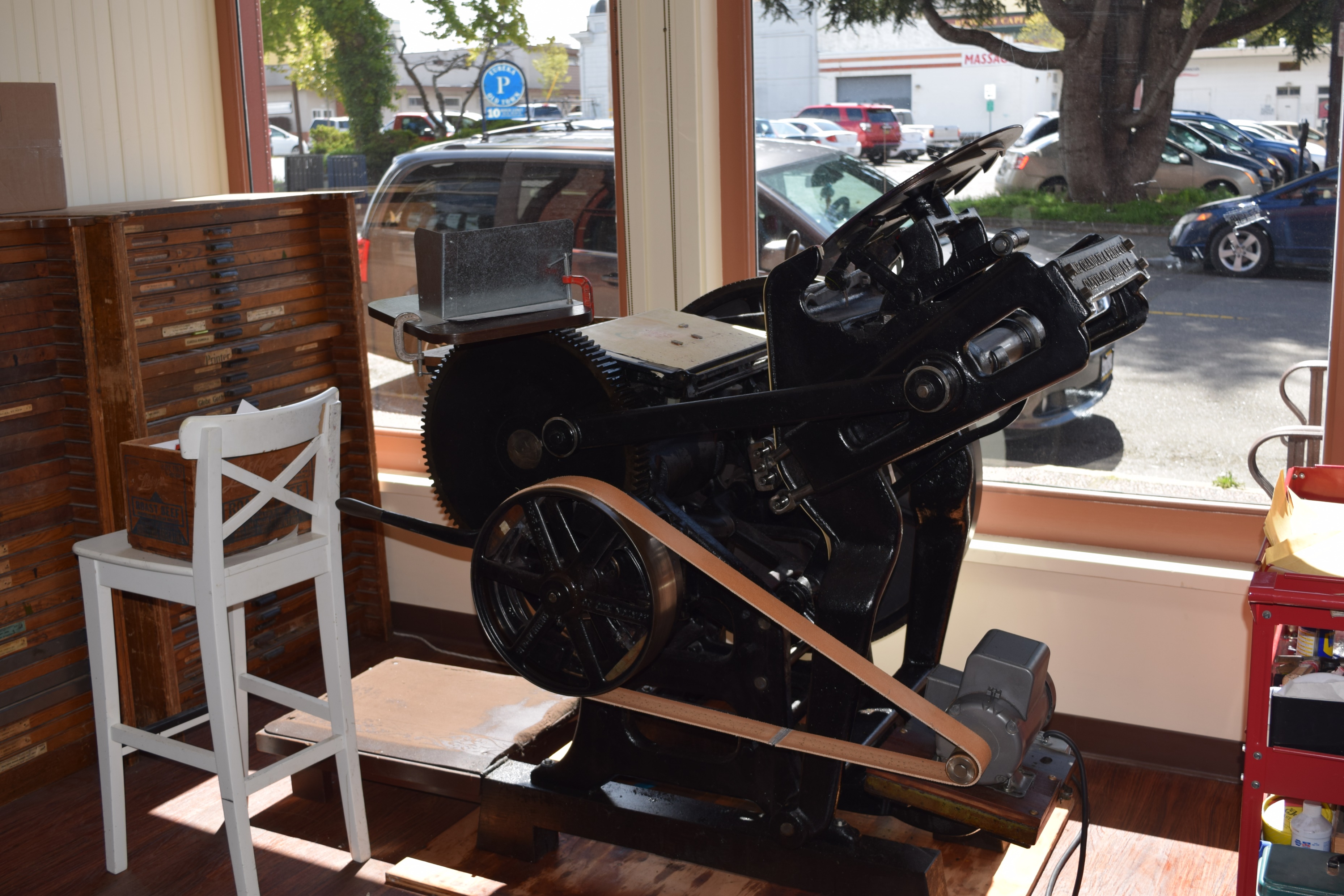 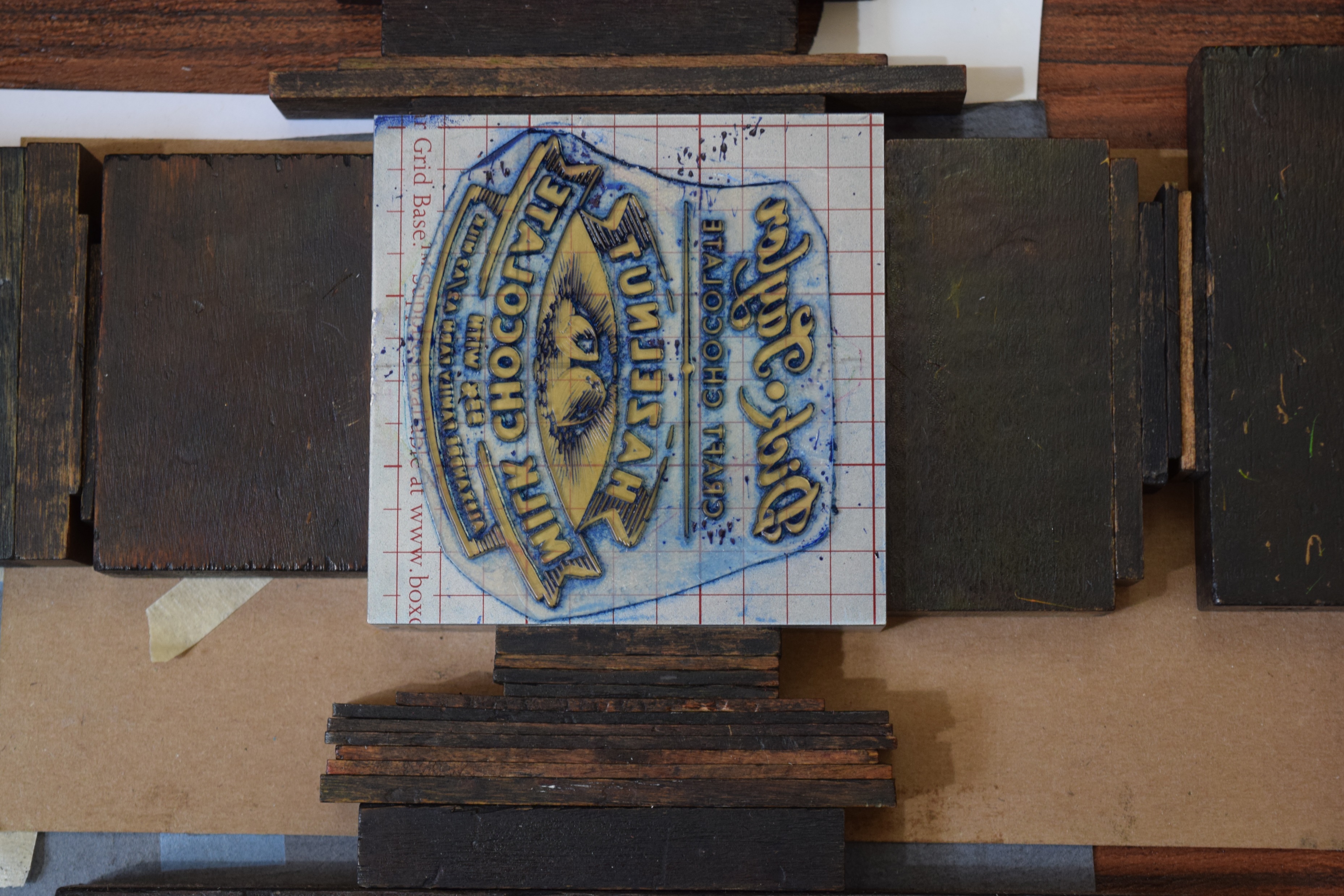 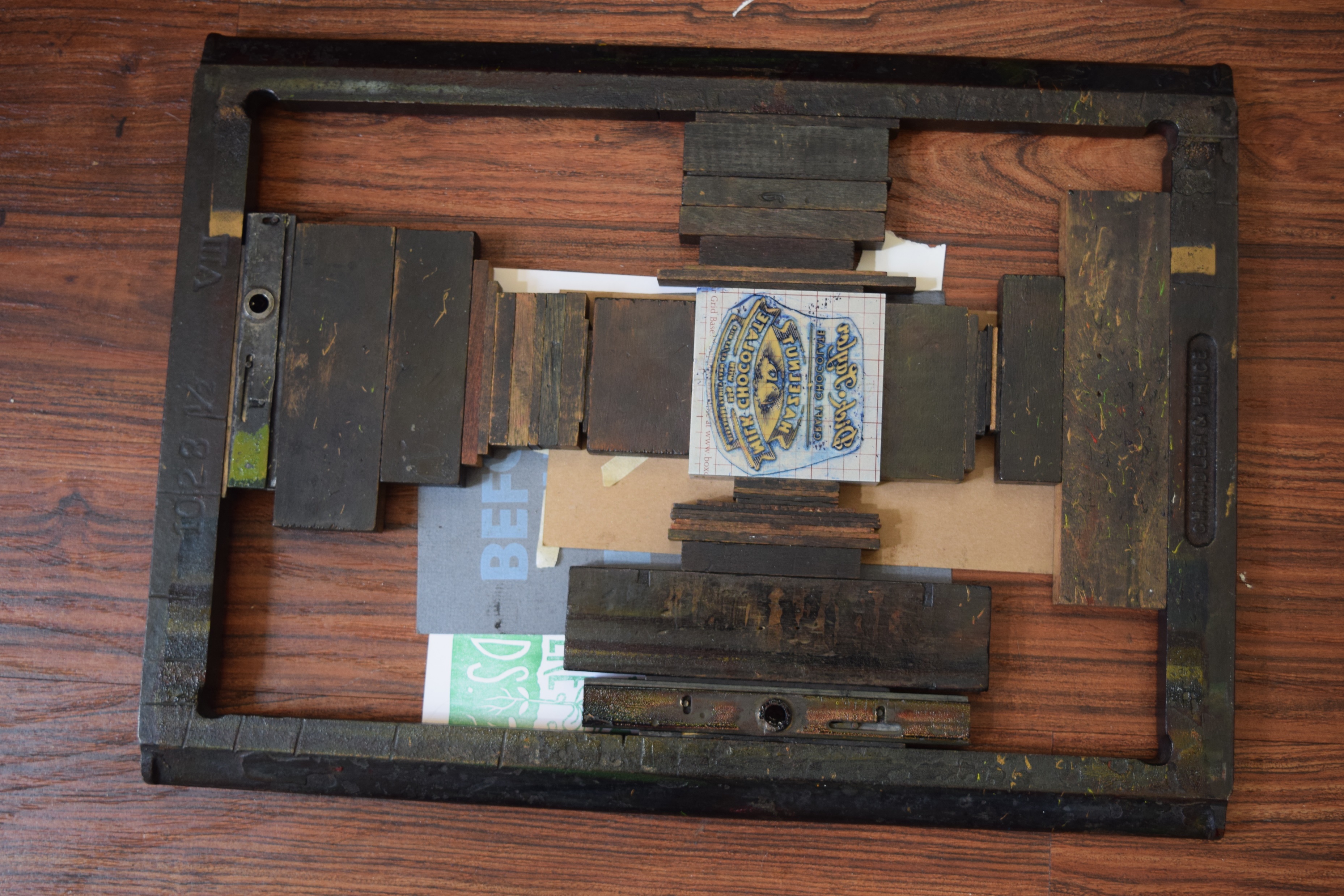 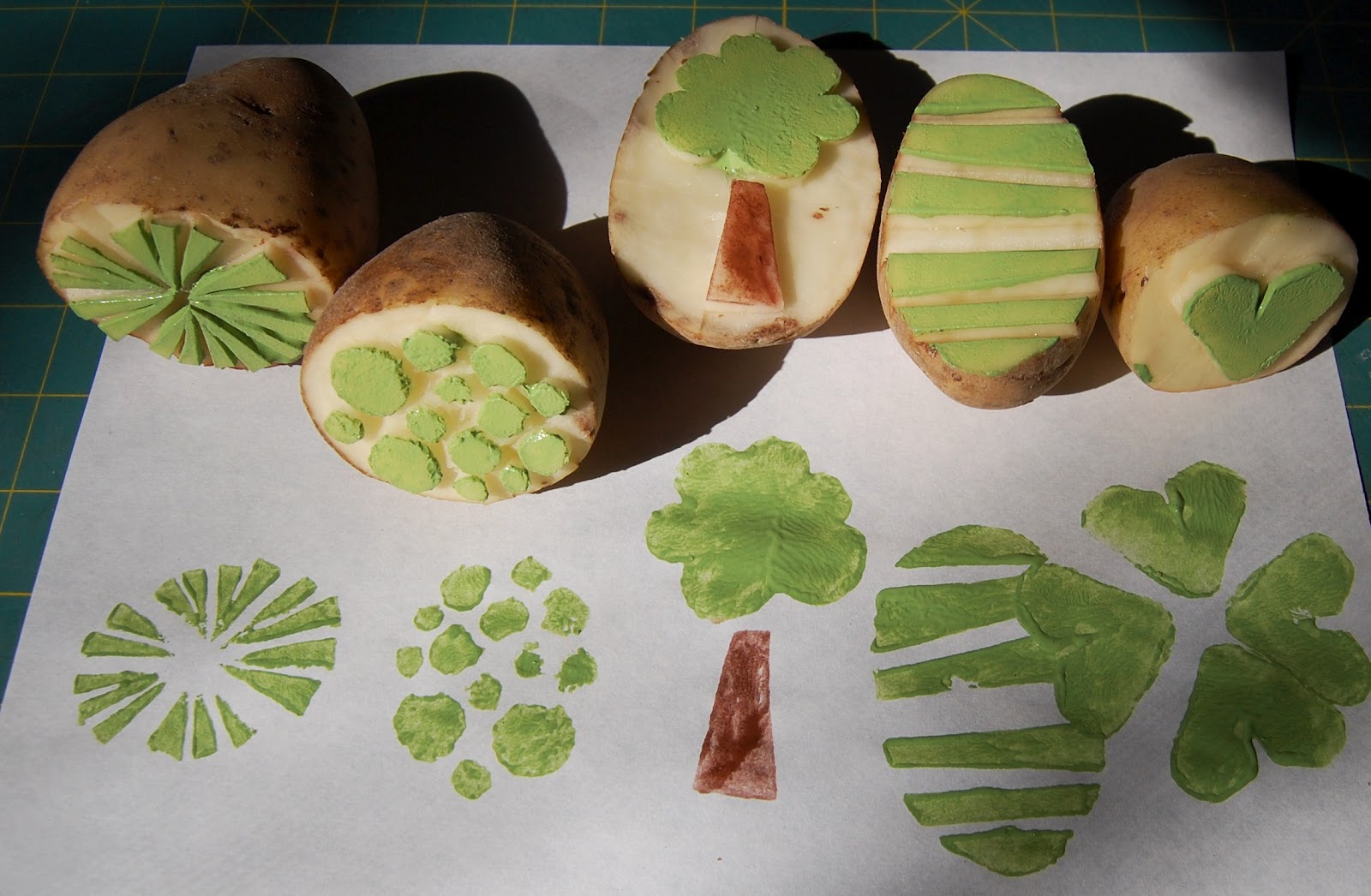 Potato & Vegetable Prints
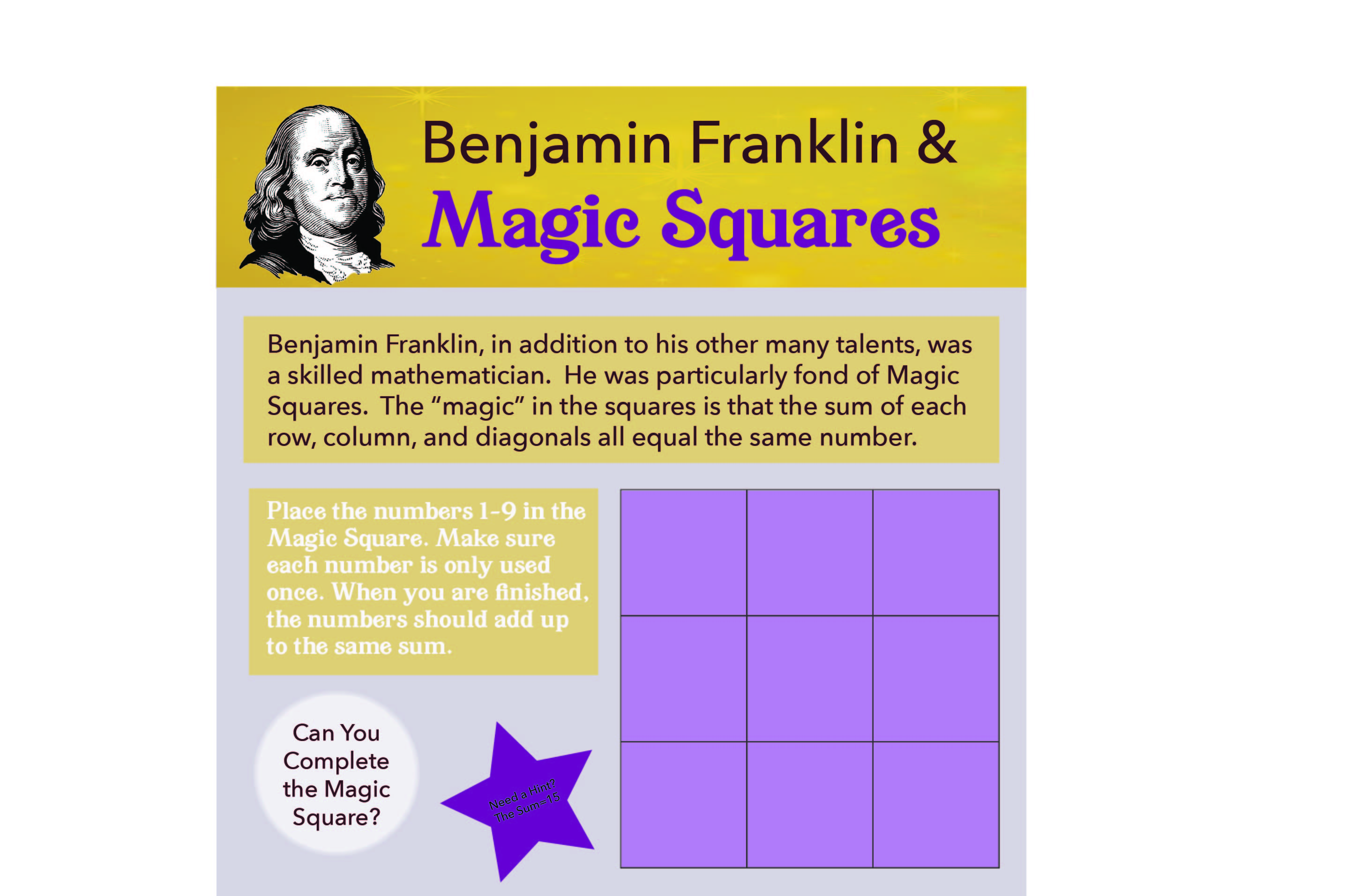 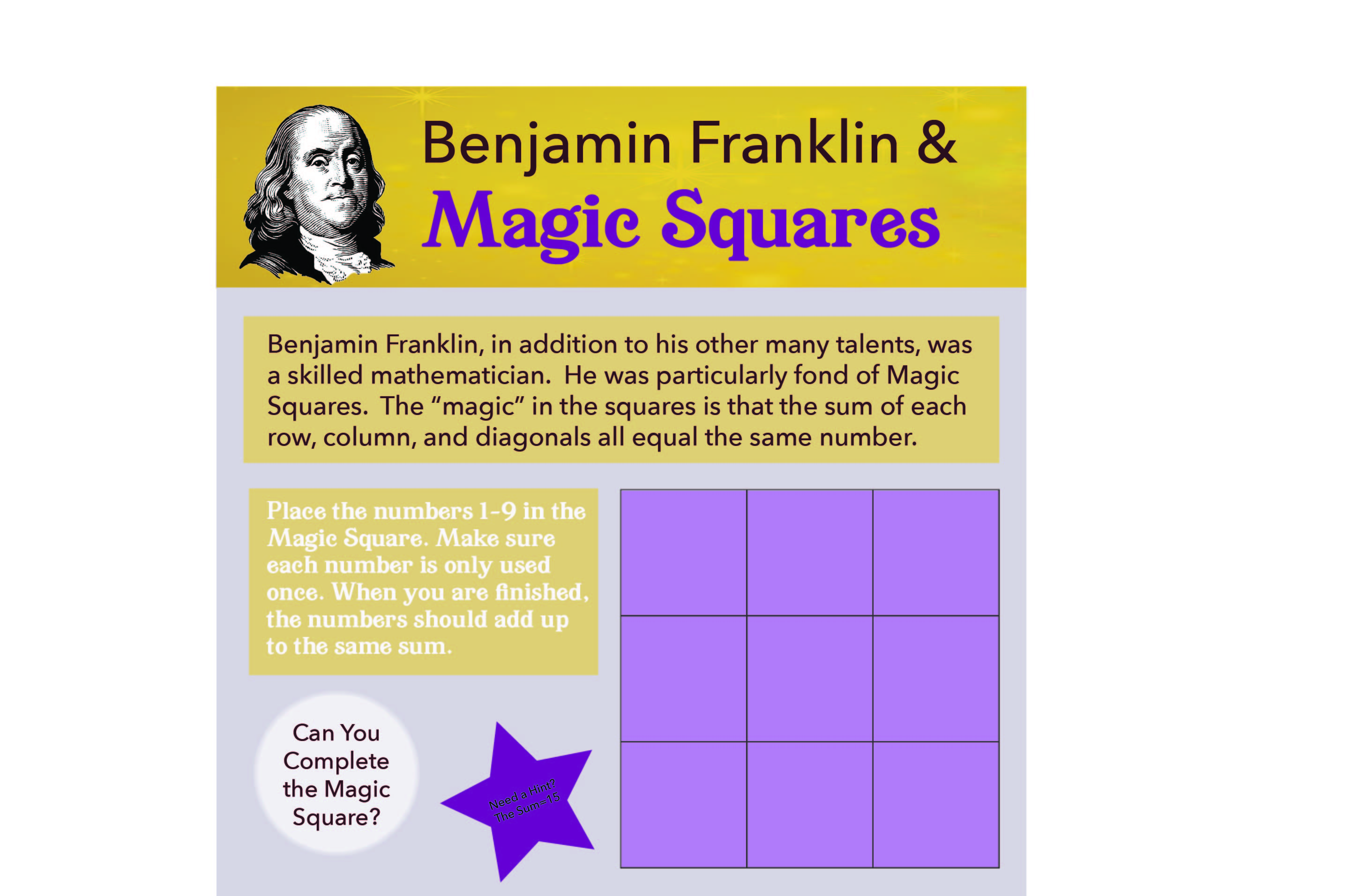 Insert the digits 1-9 in the boxes so that each row,  column and diagon has the same sum